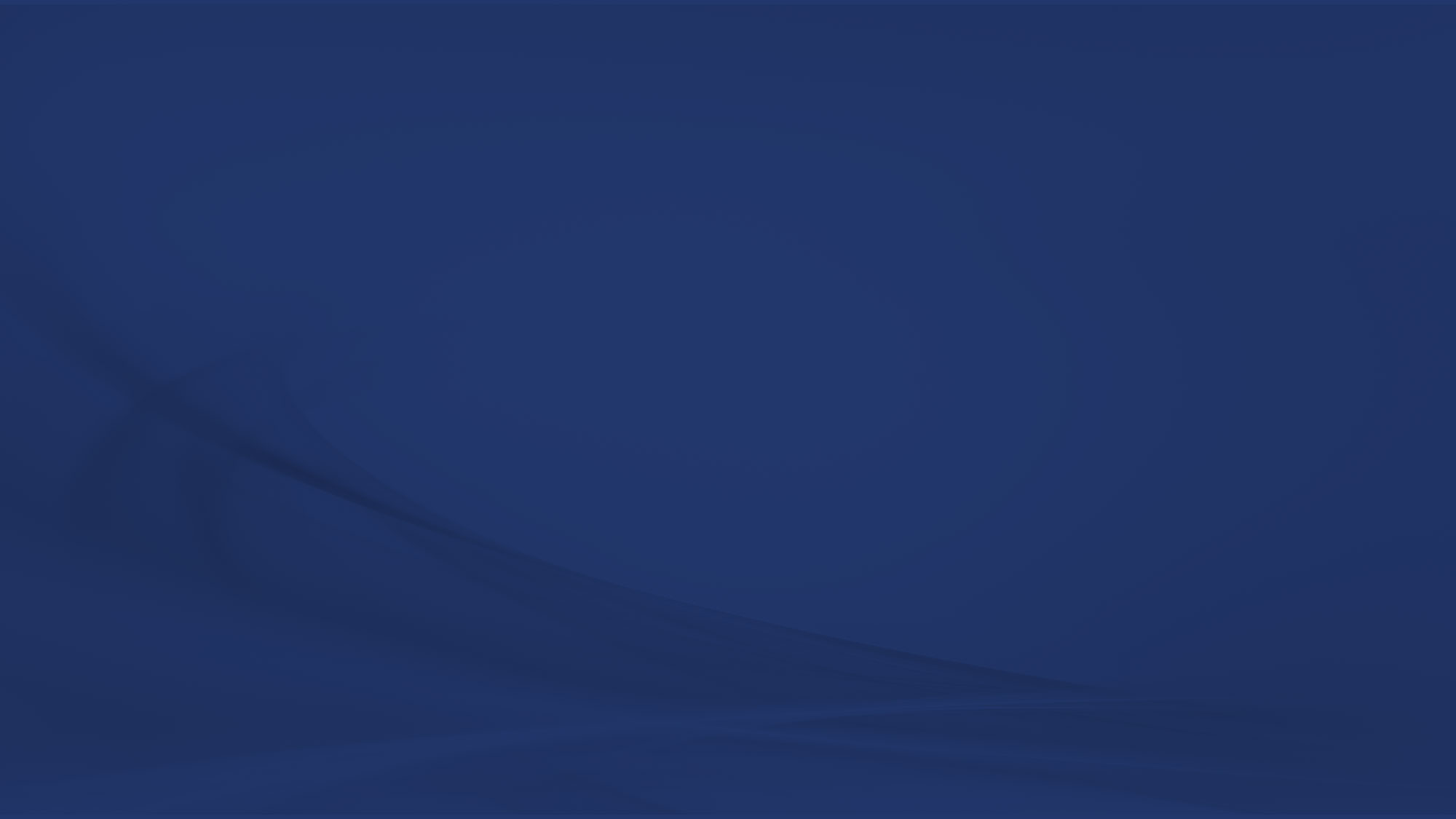 Registrar of Voters FAQ’s
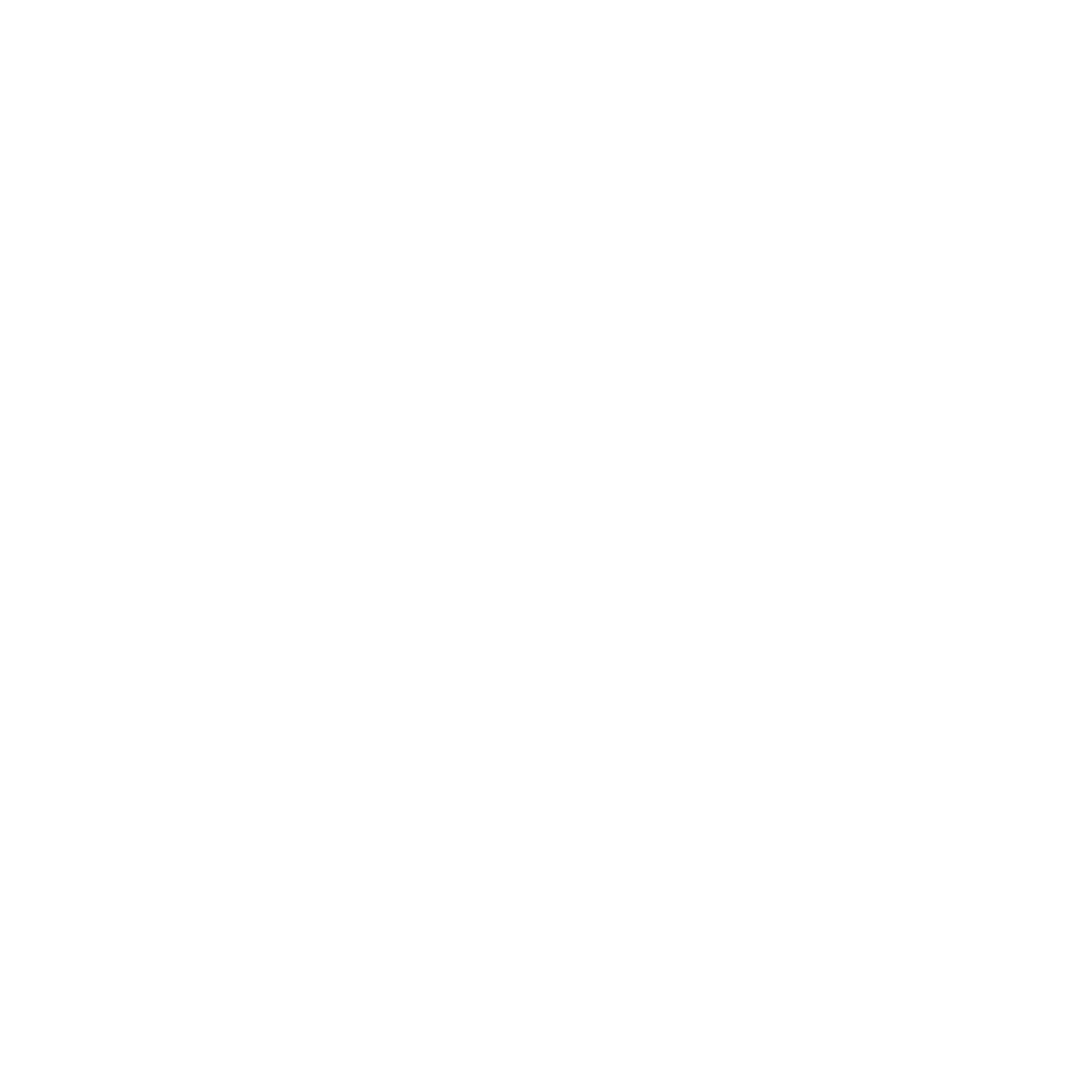 Office of the Secretary of the State
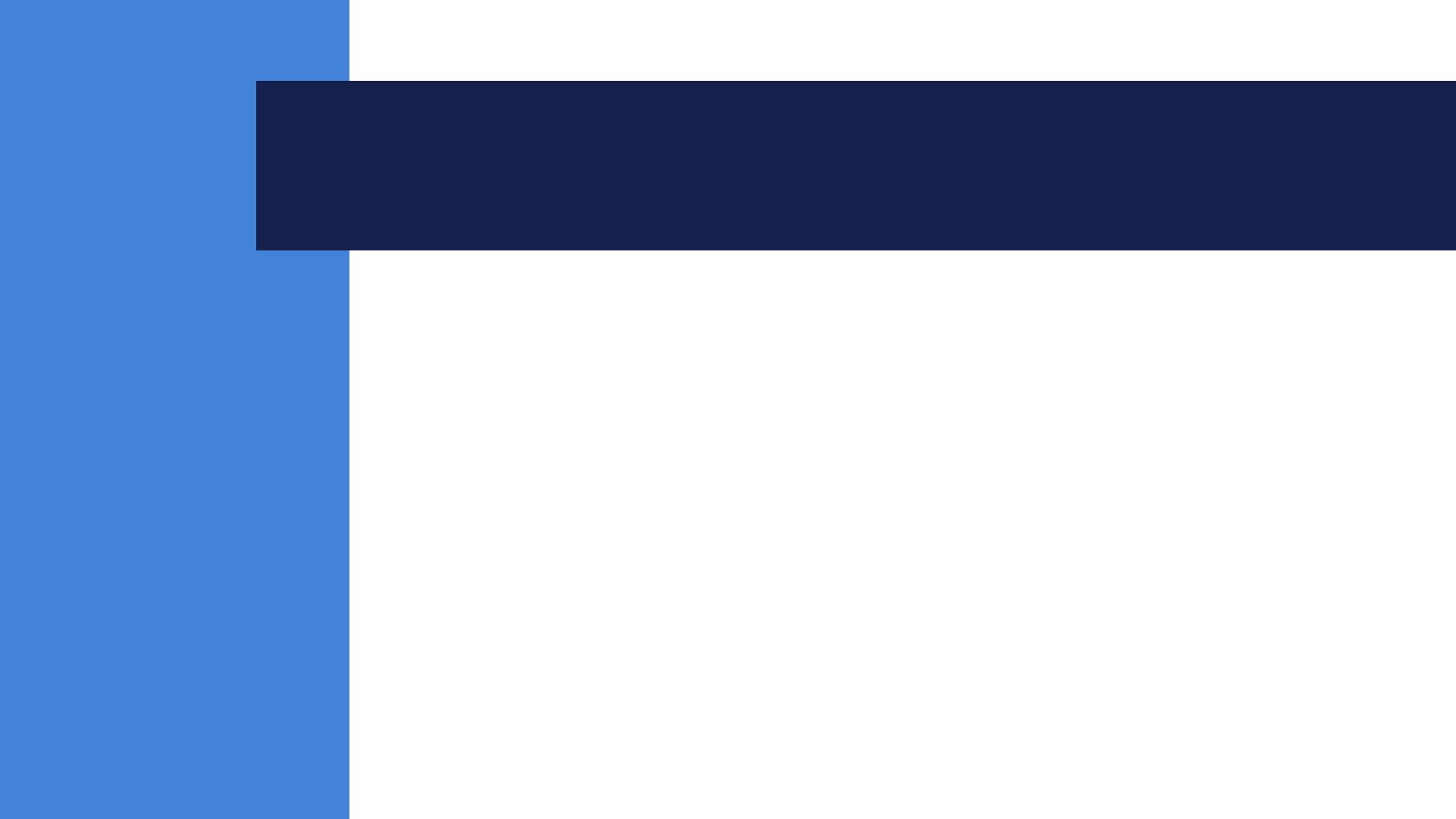 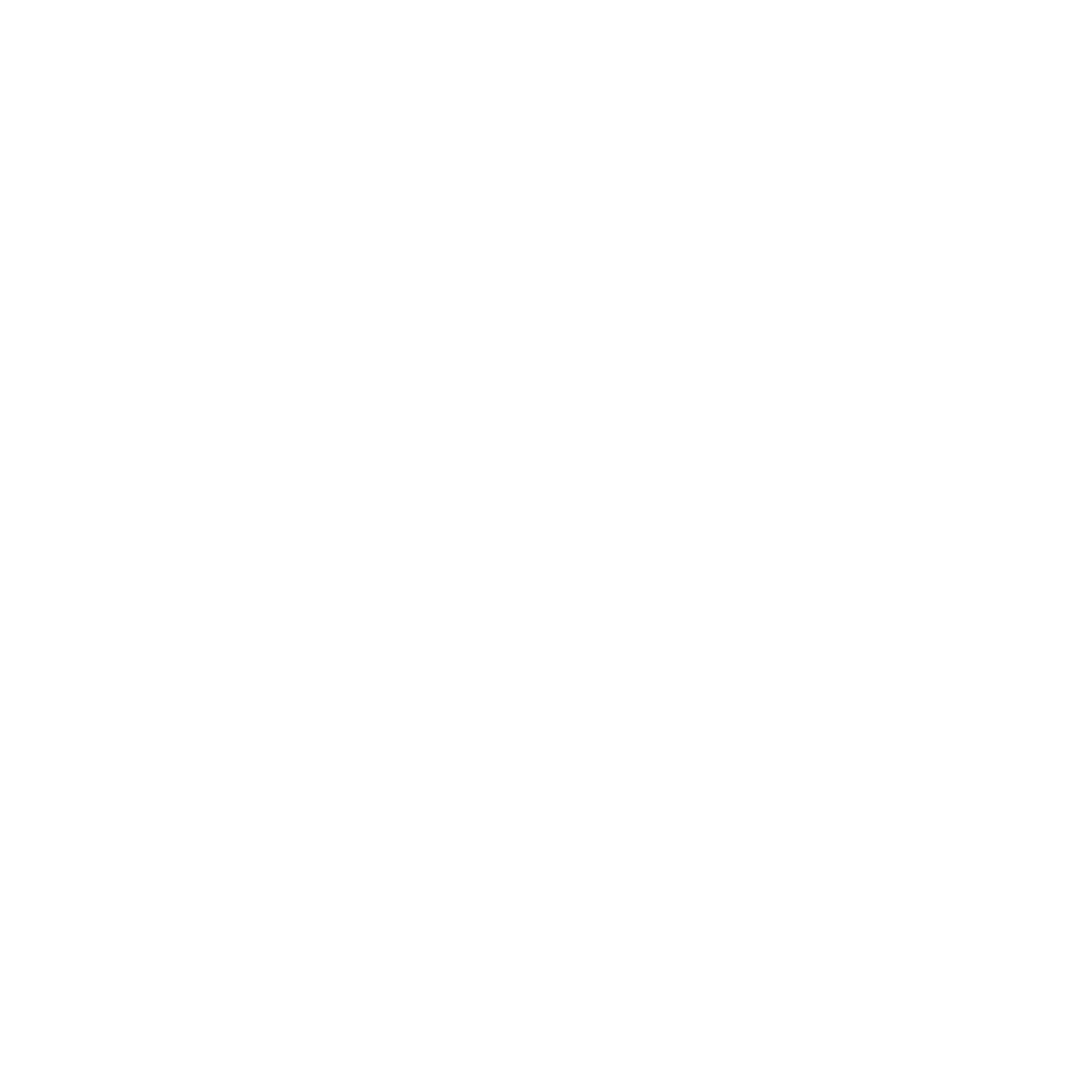 Poll Worker Training
Address Confidentiality Id's- all have Hartford Address
If you have to verify residential contact:

 Dan.Vacek@ct.gov phone: 860.254.7338

Remember there are no provisional ballots issued to voters this municipal cycle- Federal only

Prohibited items/Clothing (See, SOTS Clothing Opinion 									  dated September 28,2020)
Remember- current candidate's name or image
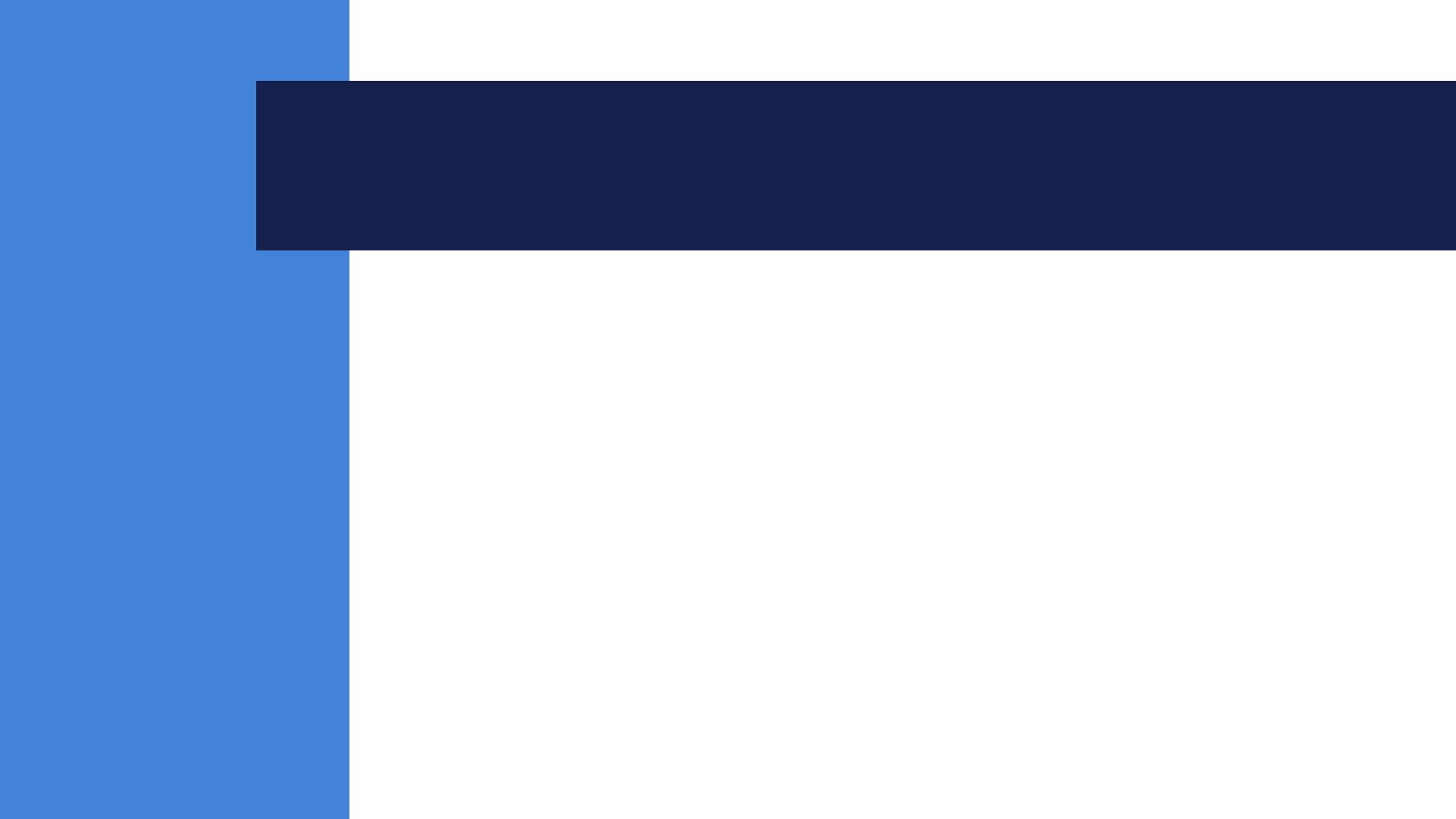 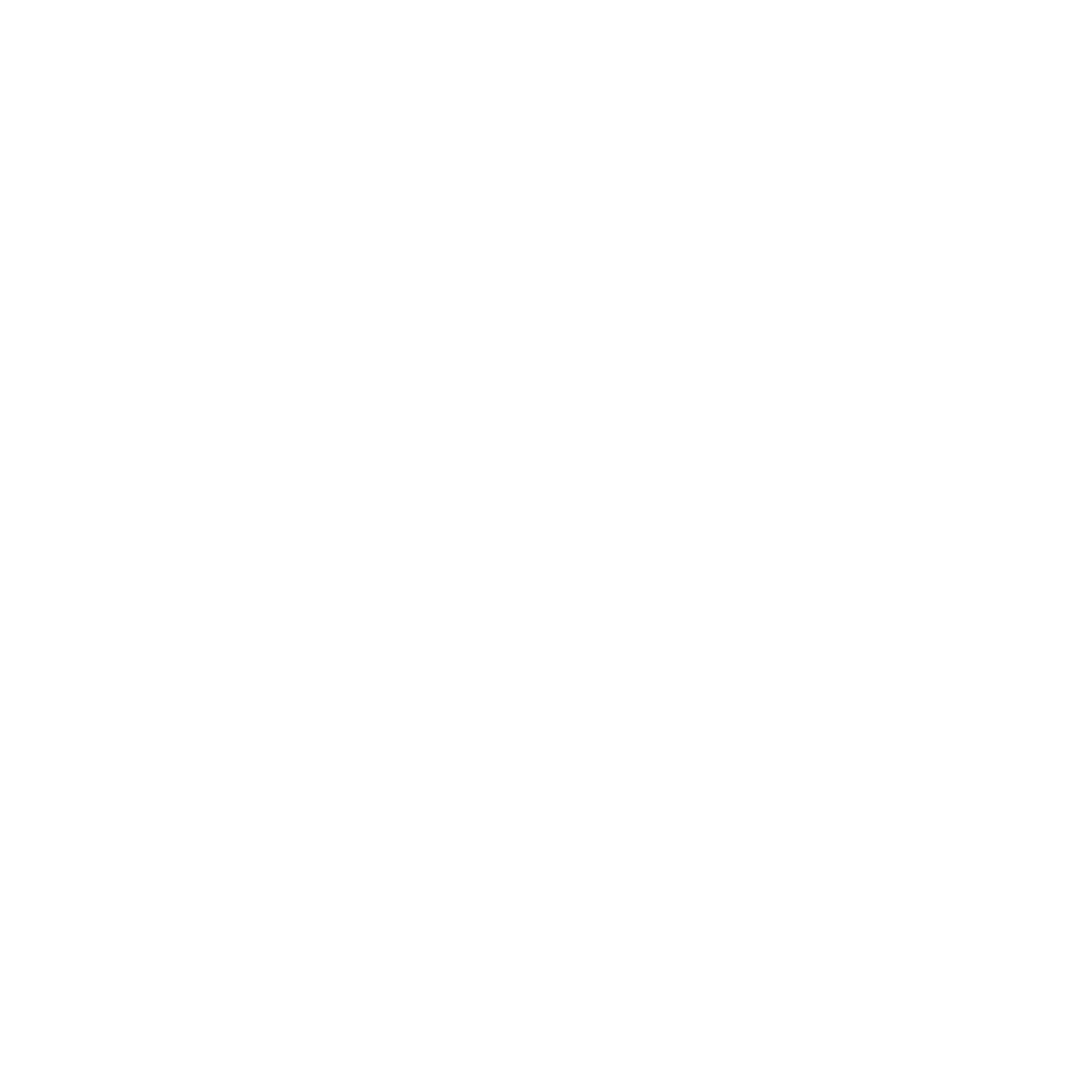 Poll Worker Training Cont.
Head Moderator does not need to be certified-But must be an elector of the town per C.G.S. §9-169.

ROV or TC running for different office?
We recently sent out guidance on this.
No known candidate for office may serve as election official or work polls in any capacity on election day.
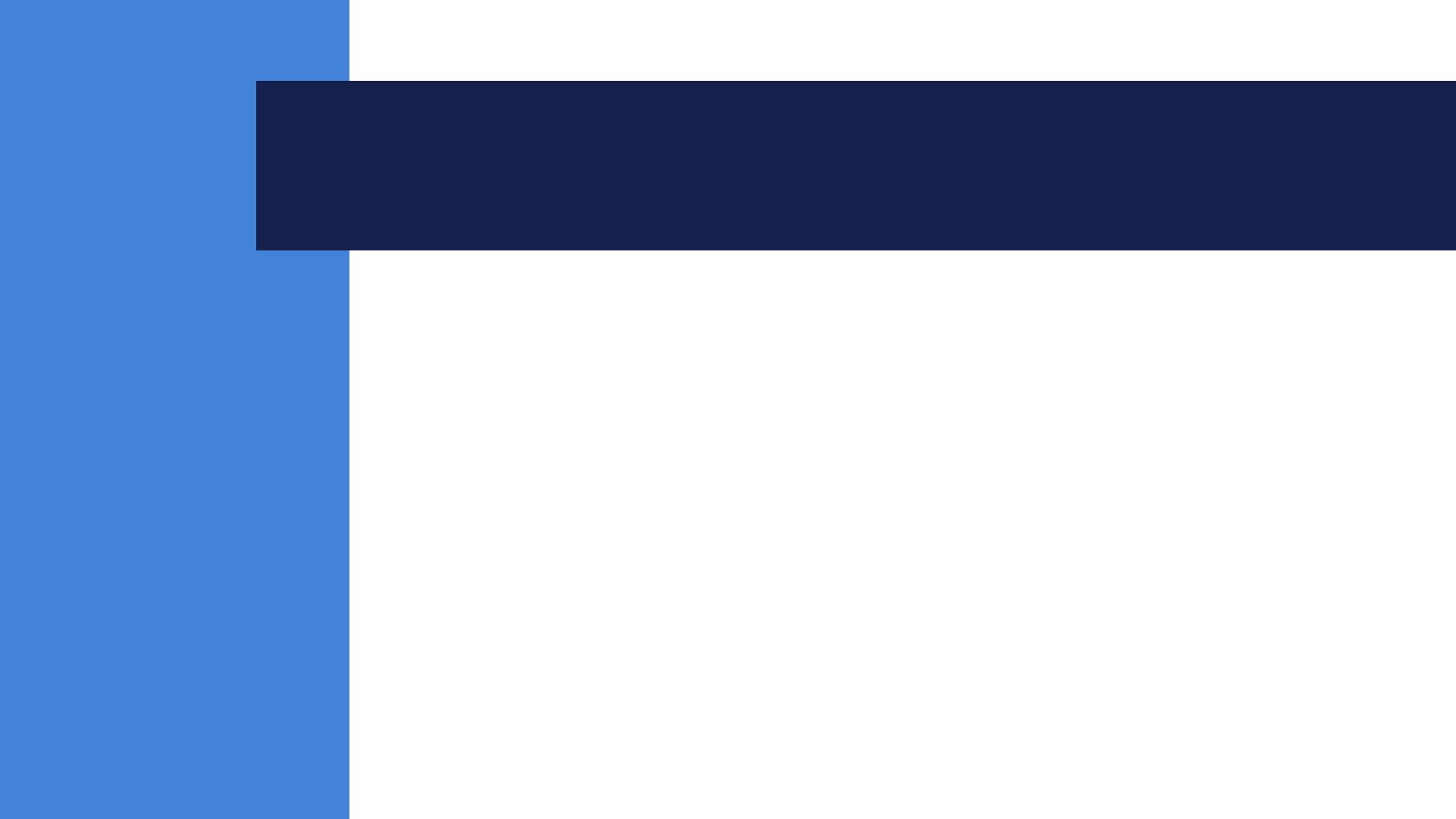 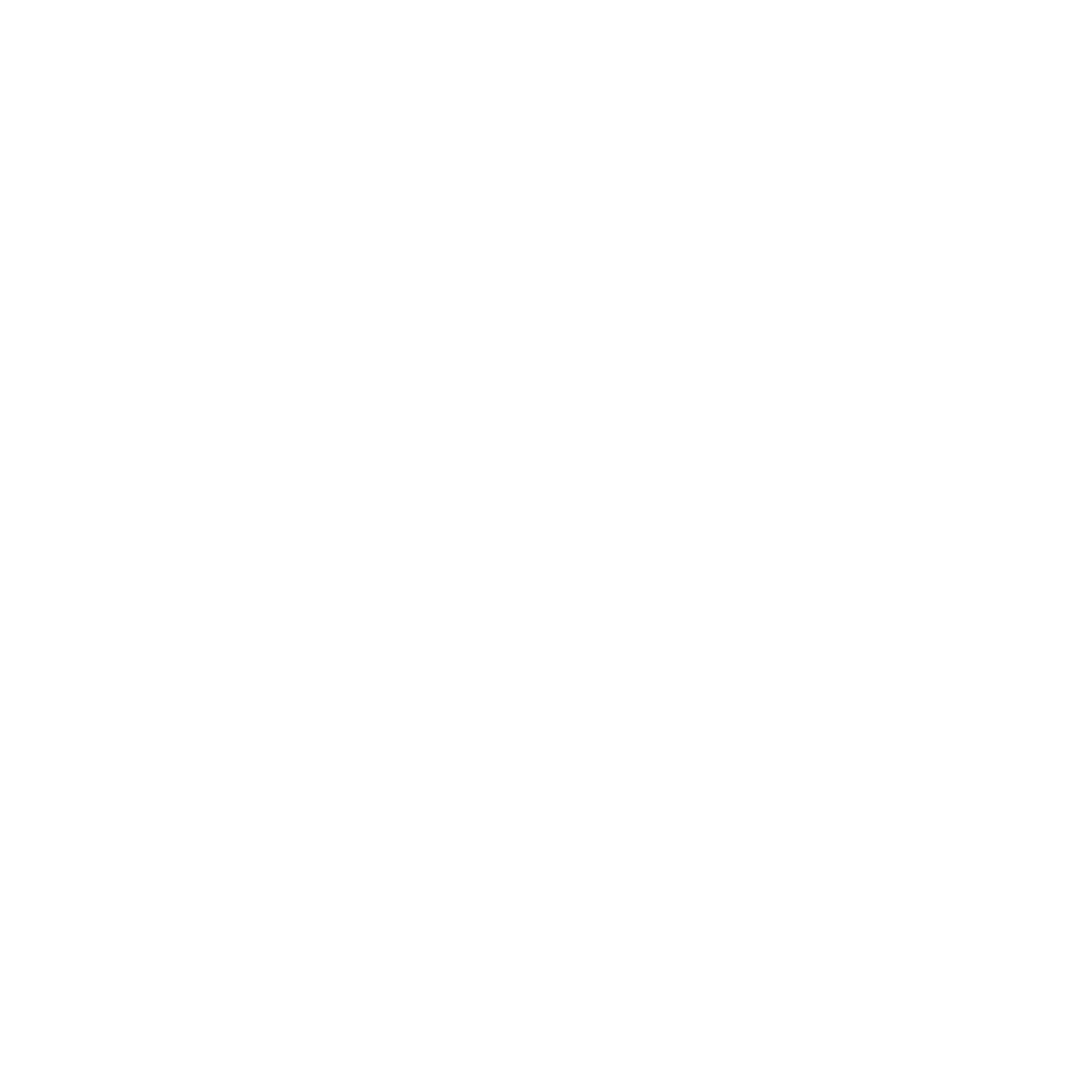 Poll Worker Training Cont.
What is considered a "member of the press" under C.G.S. §9-236?

 “a person or entity that gathers information of potential interest to a segment of the public…and distributes that work to an audience.” SEEC File No. 95-217. 

That is really broad!
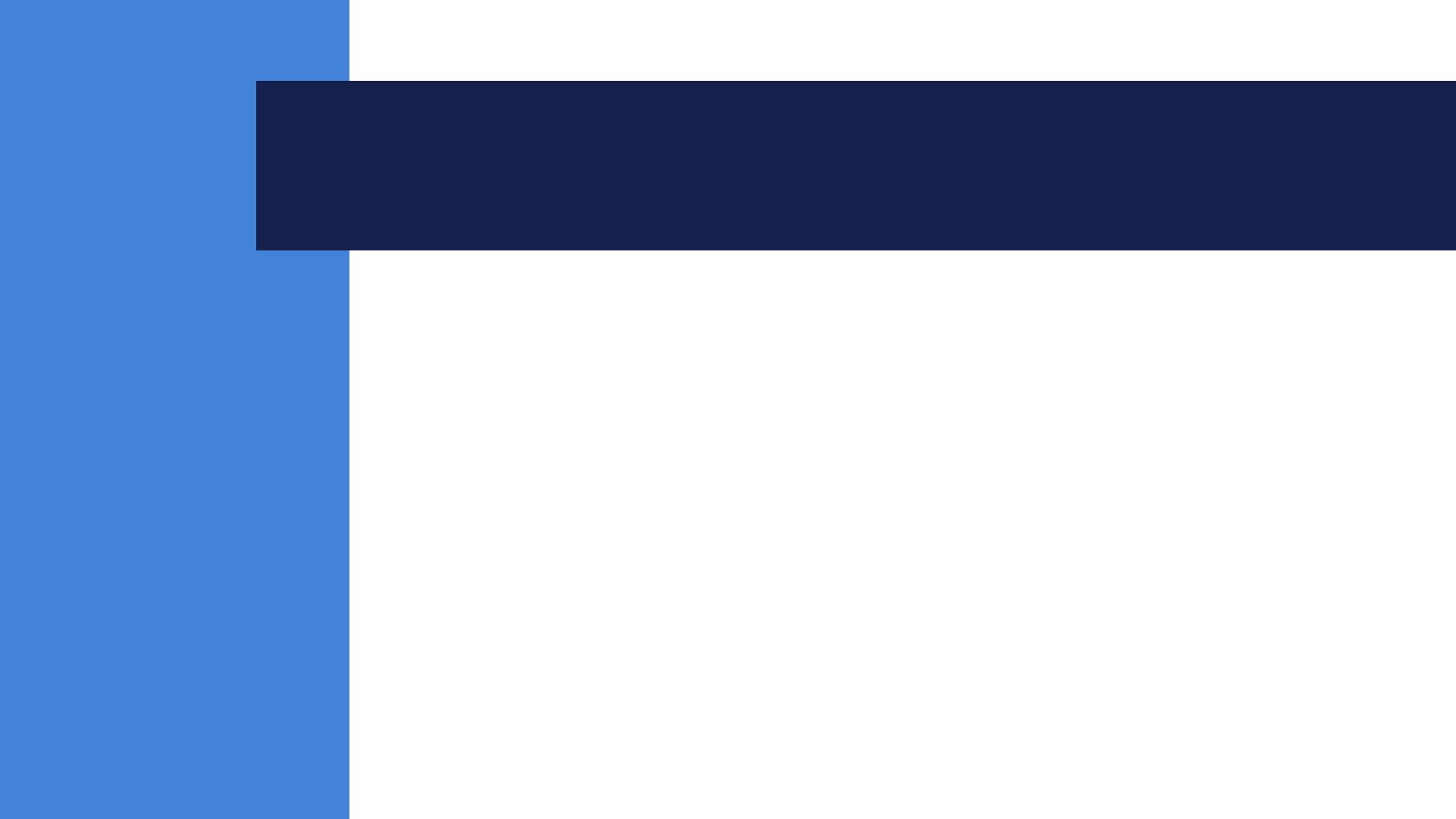 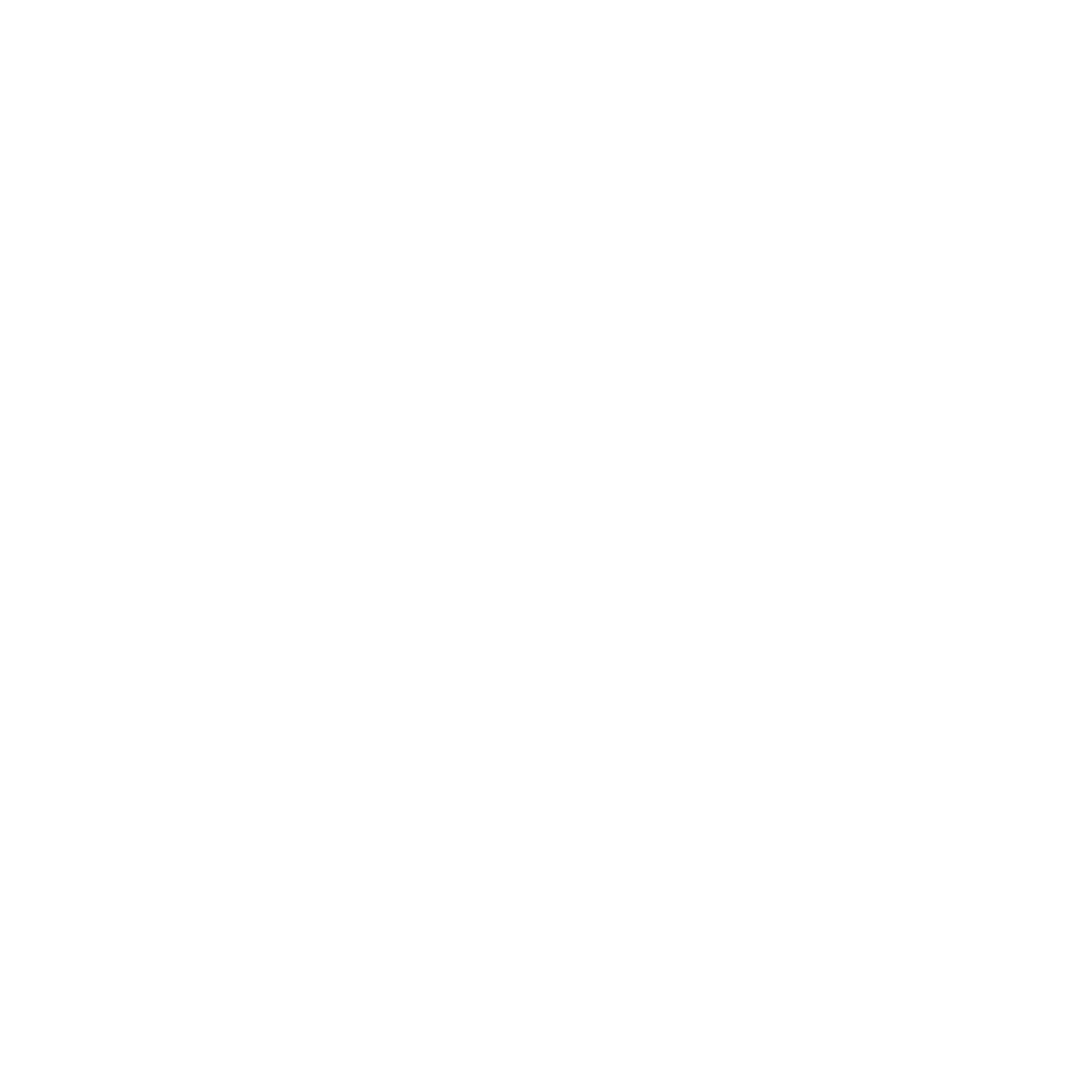 Election Officials
C.G.S. §§9-229, 9-232-234 provide that ROVs appoint the election officials. No party or candidate may, as a matter of law, demand the appointment of a member of such party/candidate supporter as election official.

(See, Opinion of the Attorney General dated October 16, 1963)
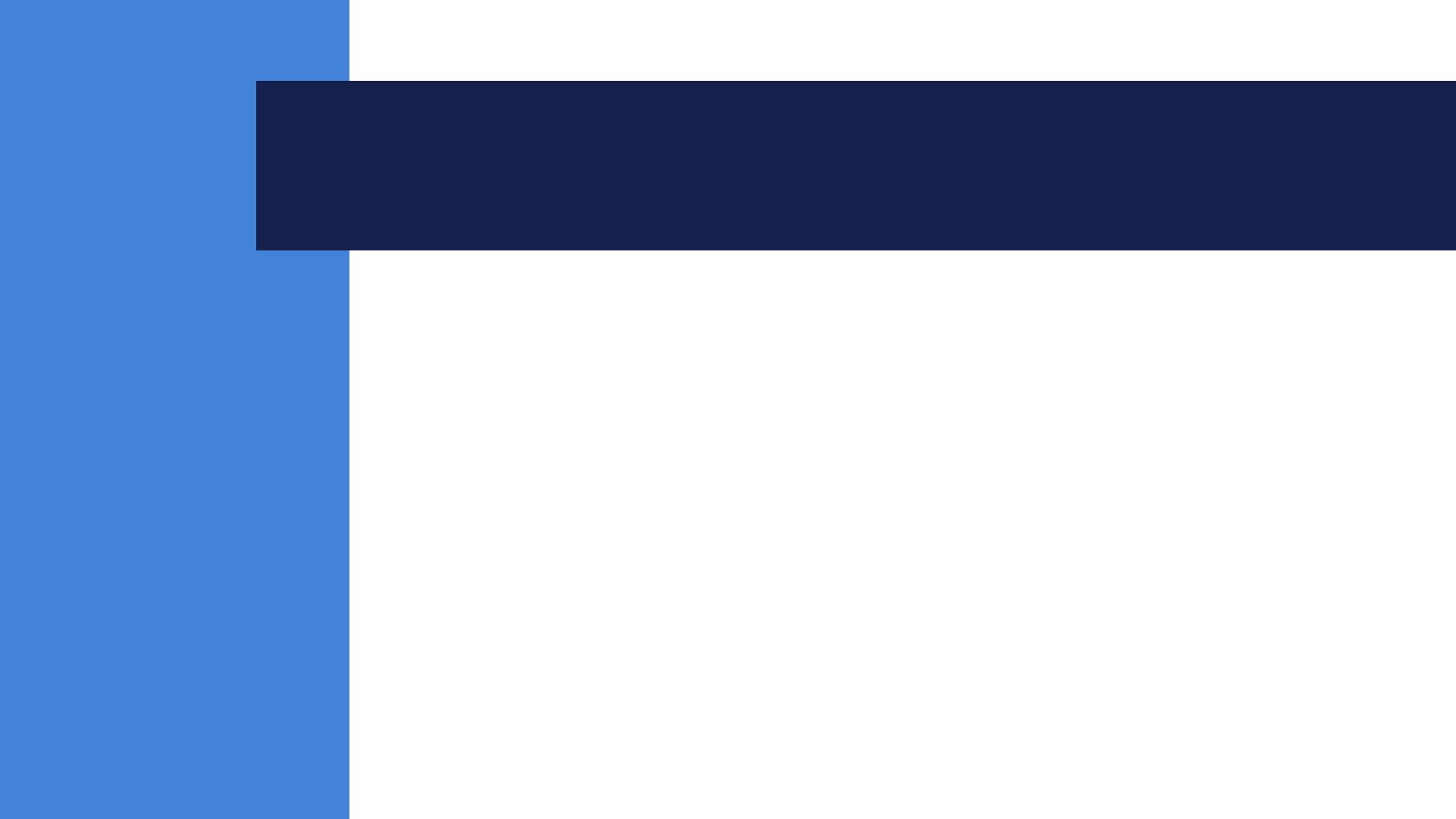 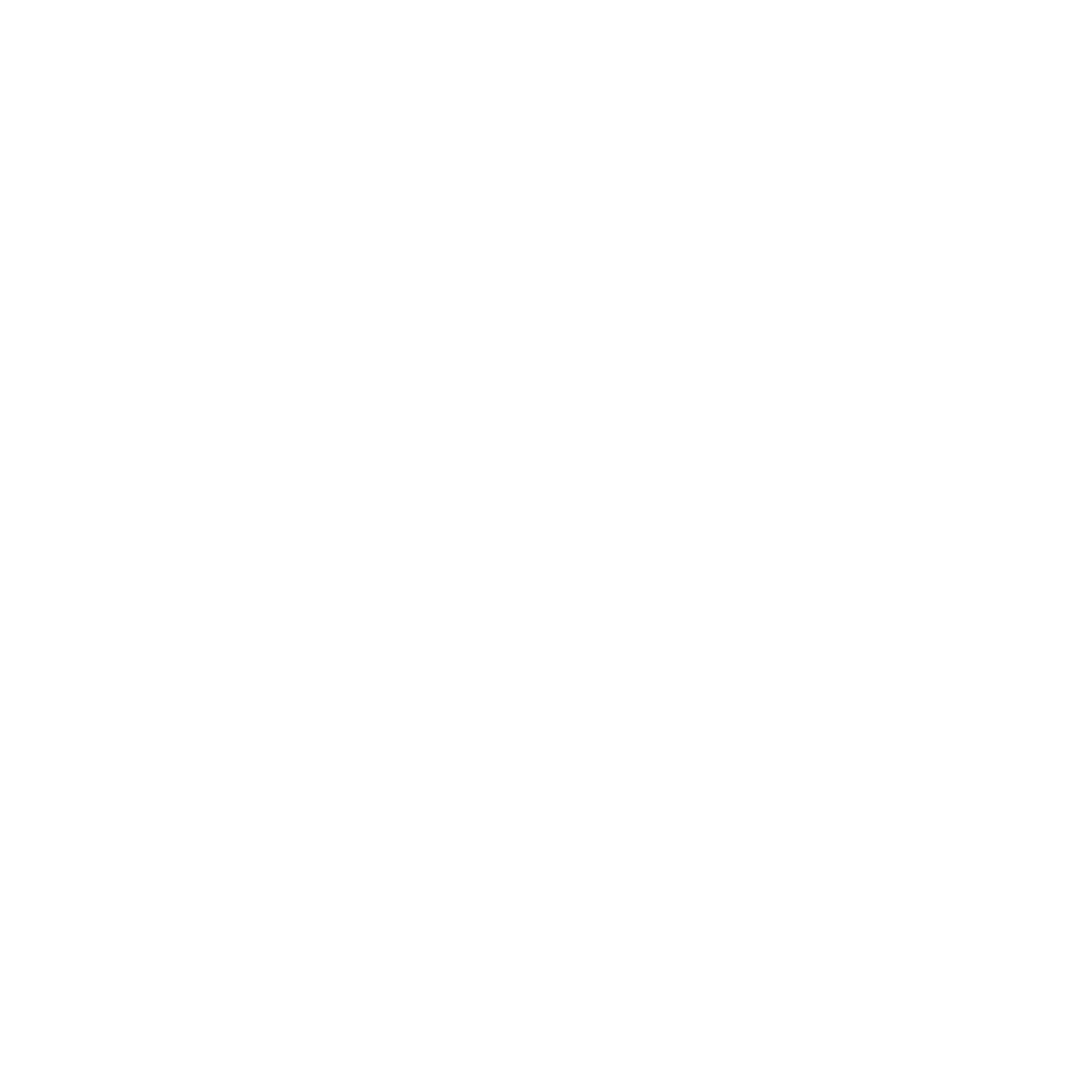 Election Supplies
Use the Election Supplies order forms we provide on our website


Send the form to thompson.l.laura@ct.gov


We are streamlining this process…forms to become…FORM!
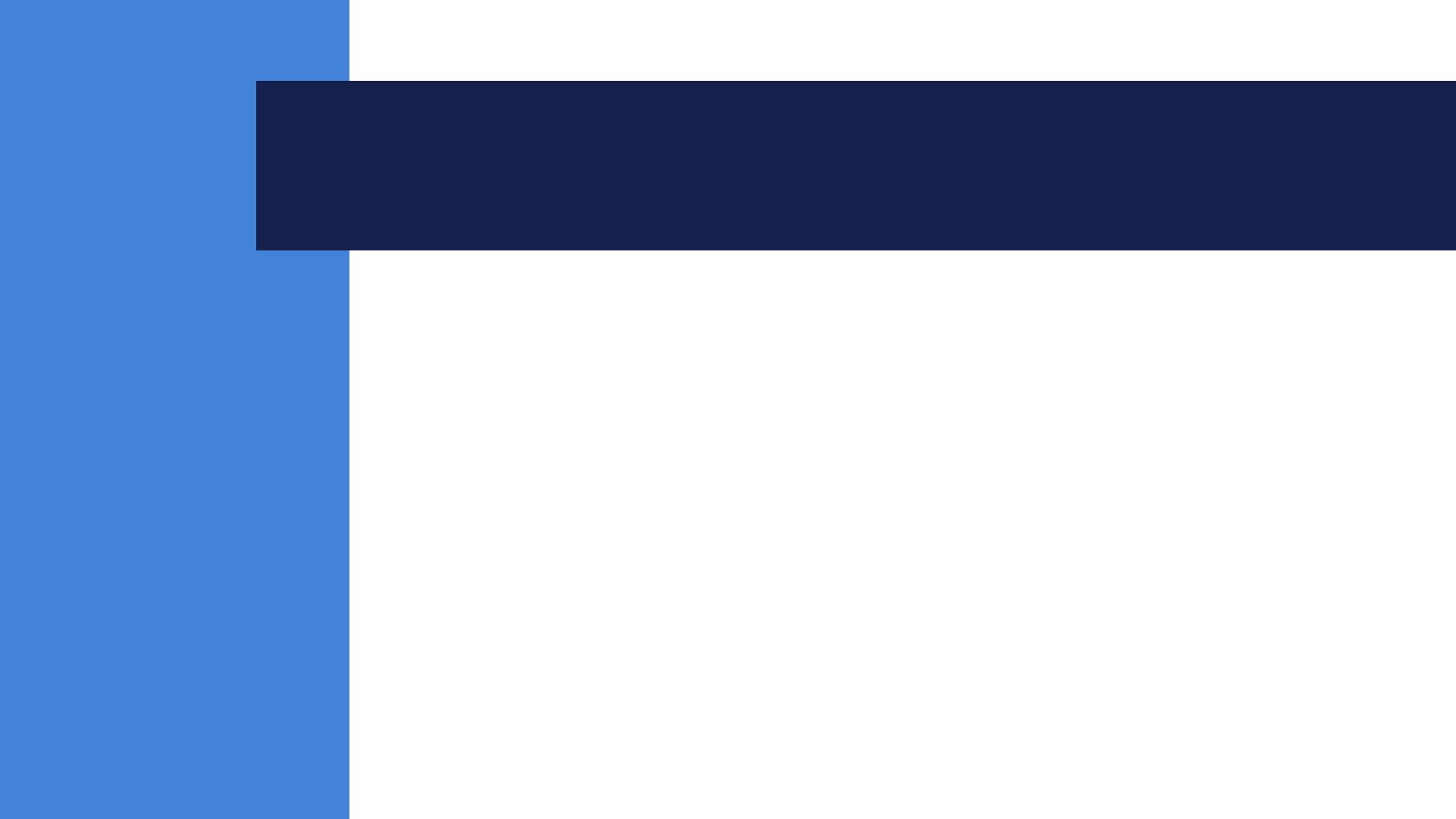 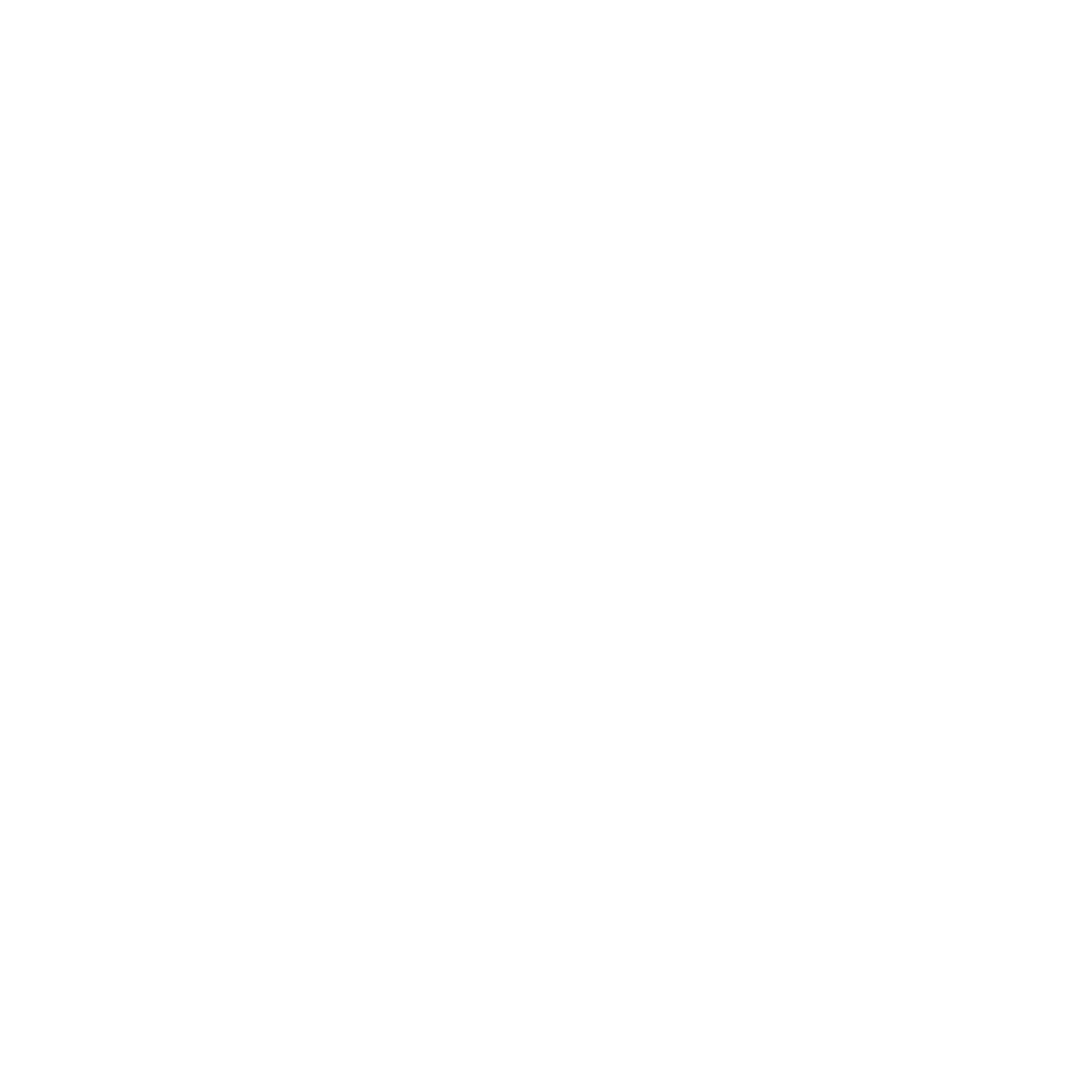 Voting Rights Act
Codified the Federal Voting Rights Act of 1965 into CT State Statute.

Why? Loss of preclearance in Shelby County v. Holder, 570 U.S. 529 (2013).

What does this mean for you? 

What does this mean for us?
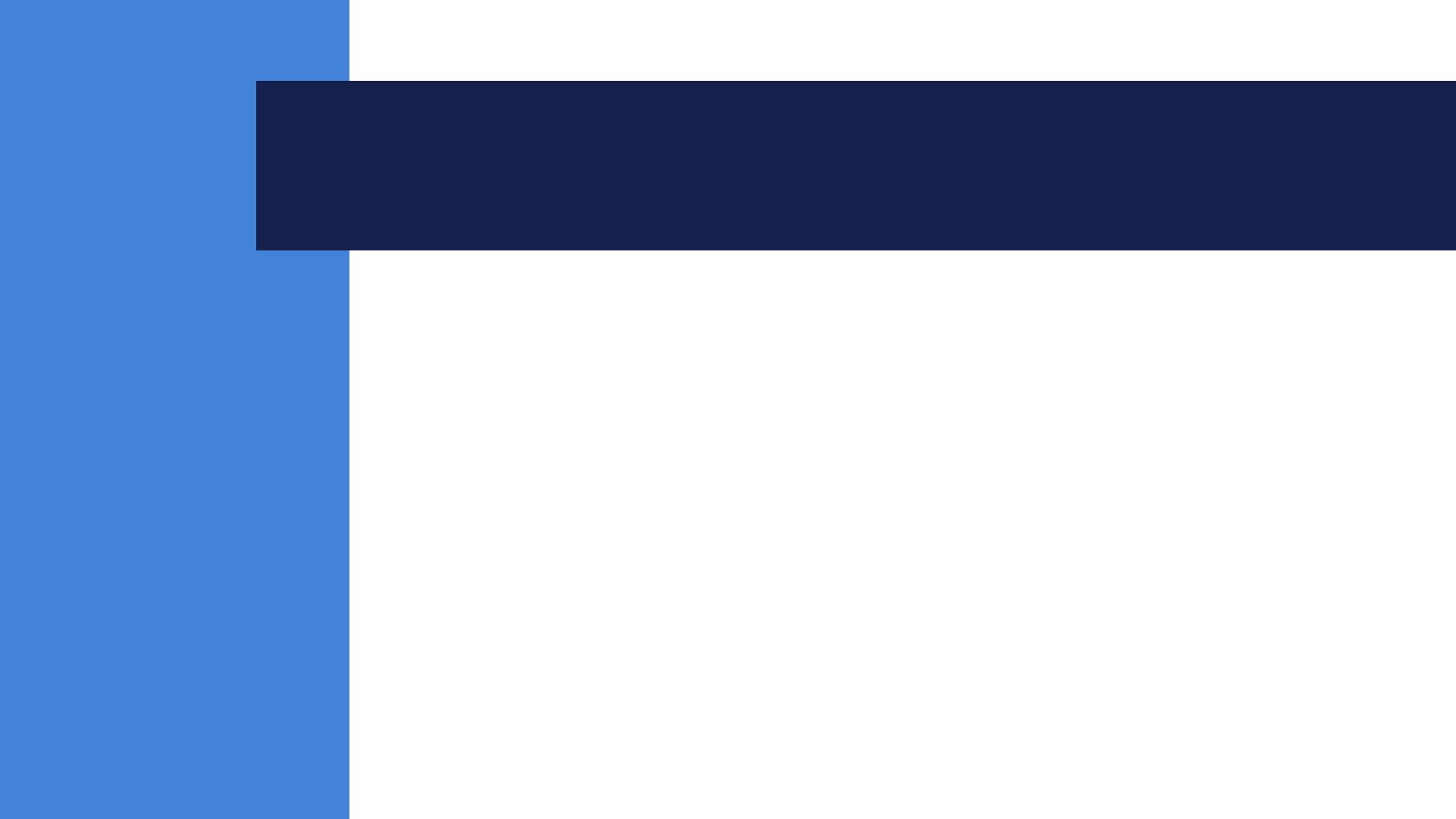 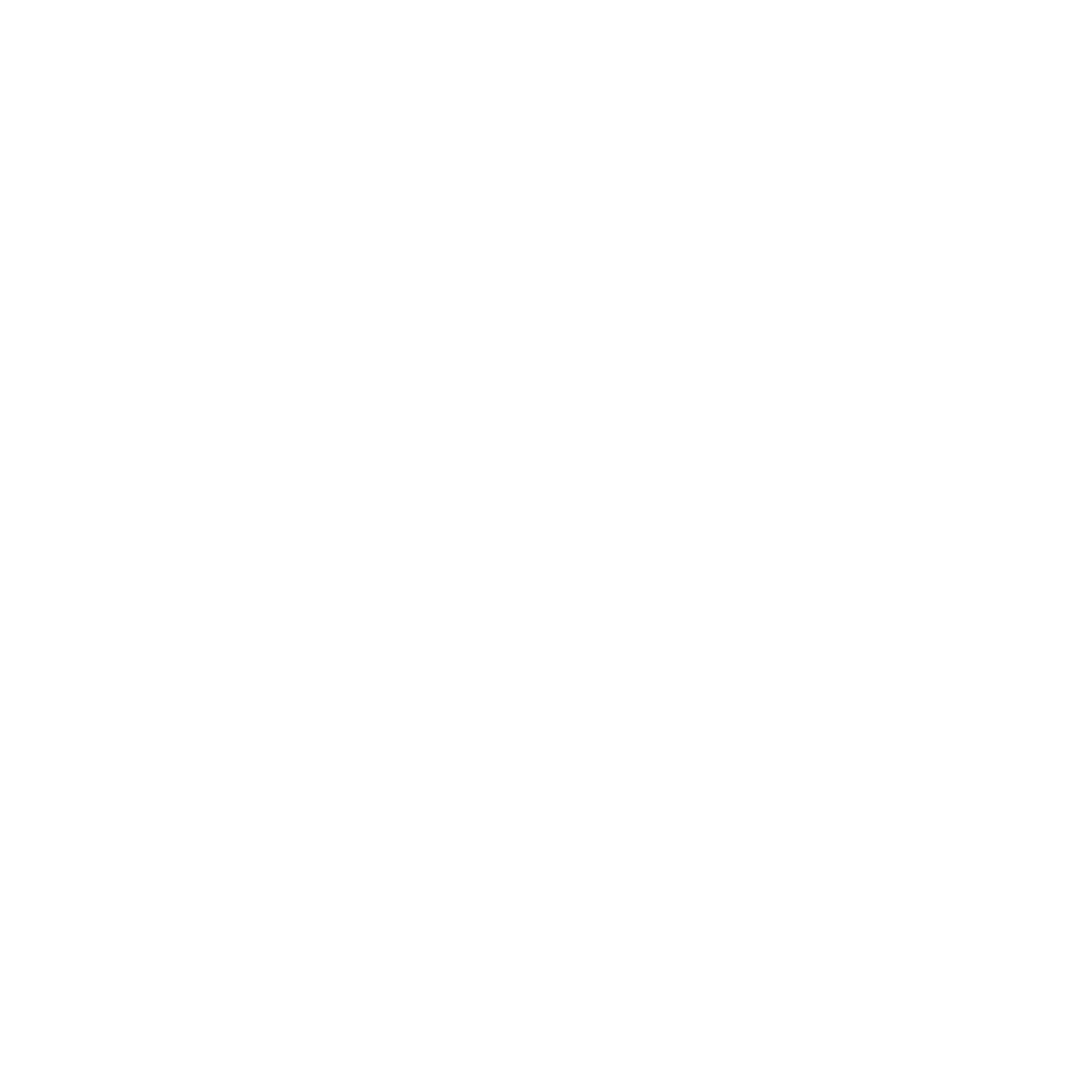 Voting Rights Act Cont.
Sec. 167 of the John Lewis Voting Rights Act brings Preclearance to CT.

Allows the aggrieved voter or SOTS to bring an action in the Superior Court who may then rule on the issues and enact equitable remedies including but not limited to: 
methods of election, additional voting days or hours, restoration of individuals to voter list, etc.
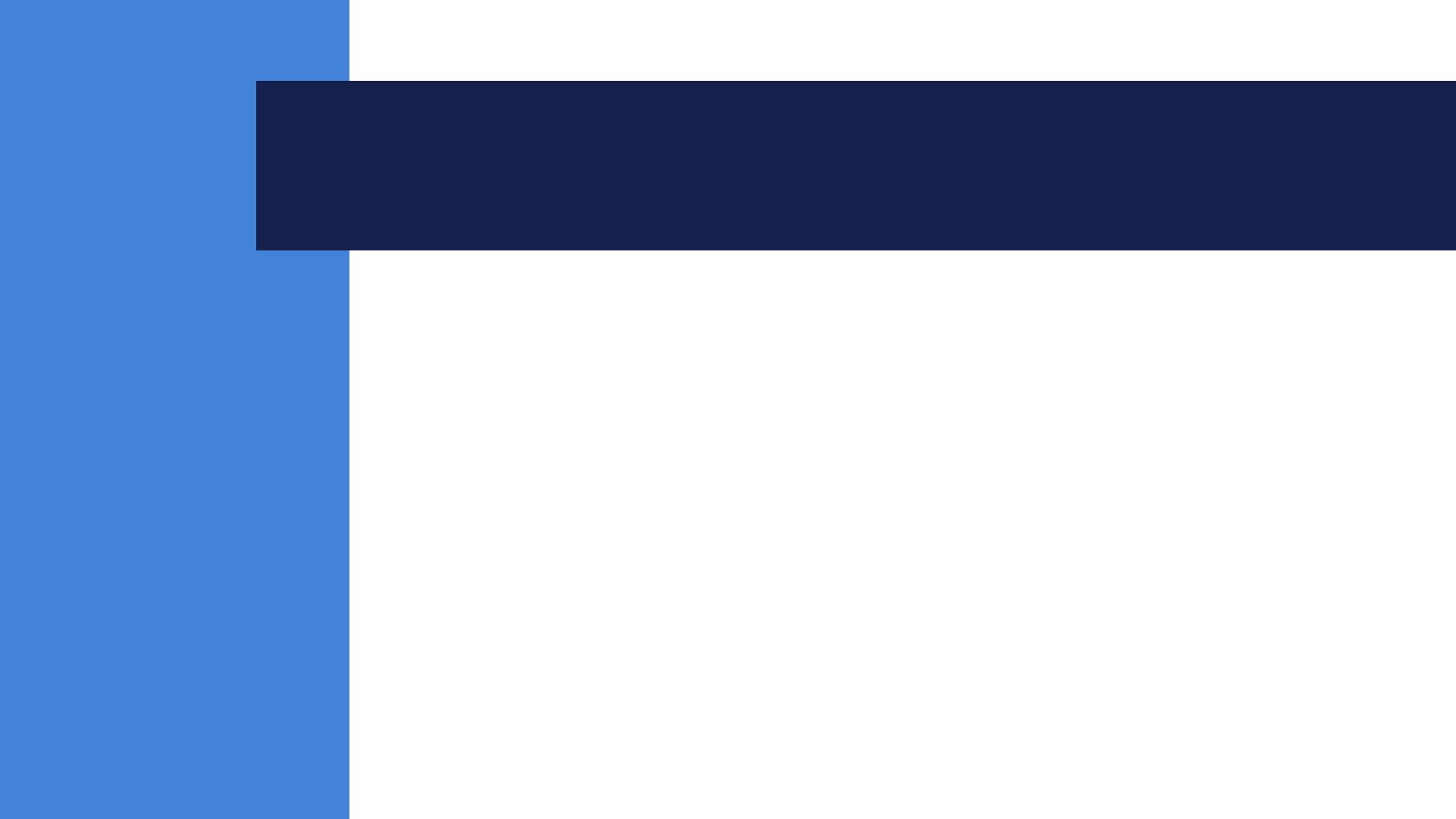 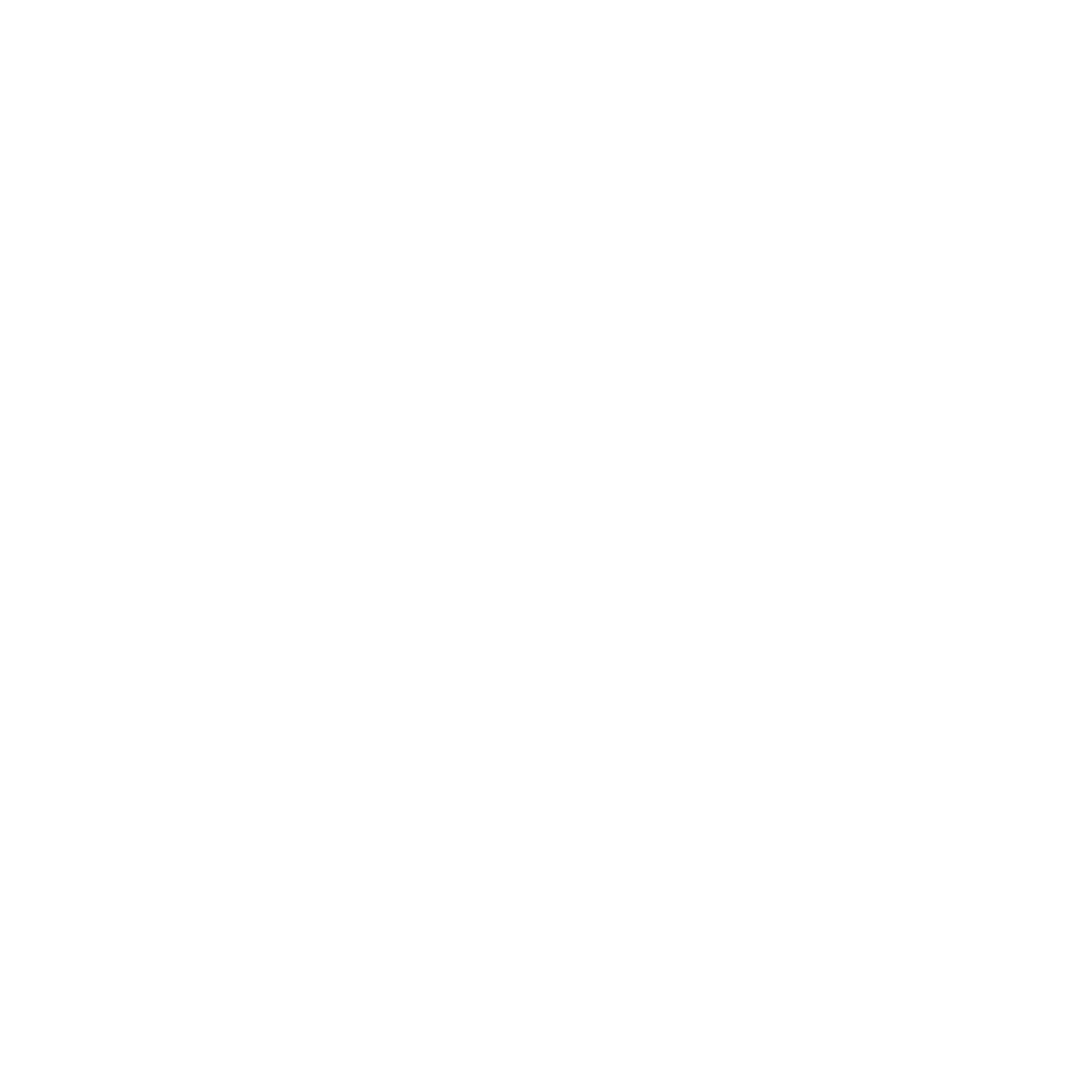 Voting Rights Act Cont.
Sec. 168 strengthens voter protections from intimidation and prohibits deceptive communications which interfere with the right to vote. 

Allows organizations to bring a cause of action on behalf of an aggrieved member of the organization in superior court regardless of any action or lack there of from the Secretary of the State or State Elections Enforcement Commission or the Office of the Attorney General.
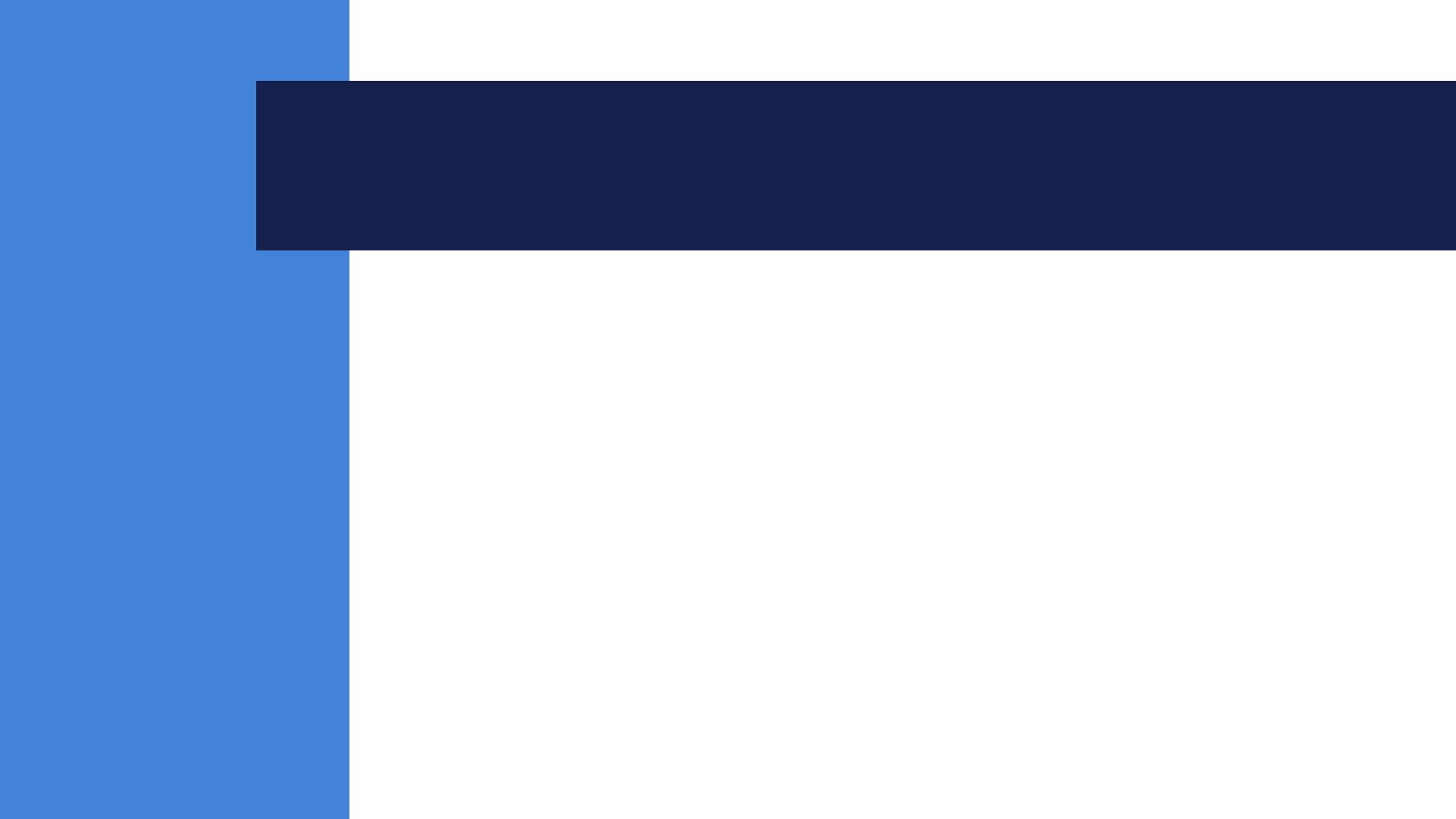 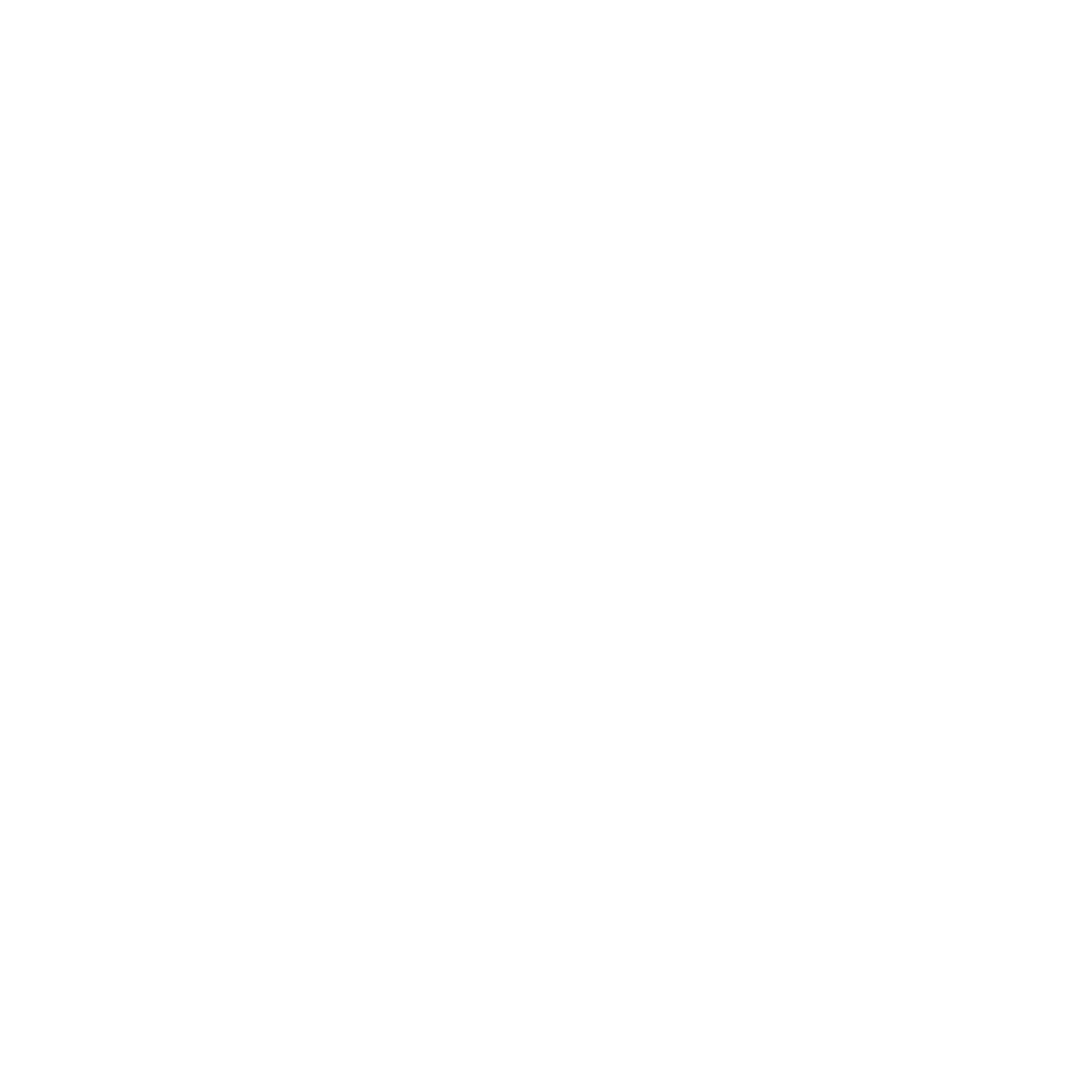 Voting Rights Act Cont.
Sec. 169 establishes the framework for the laws.

All voting laws in the state shall be viewed in the light most favorable to protecting the right to cast a ballot and make such ballot effective.

 Seeks to ensure that qualified individuals seeking to be admitted as electors are not impaired in being so admitted.
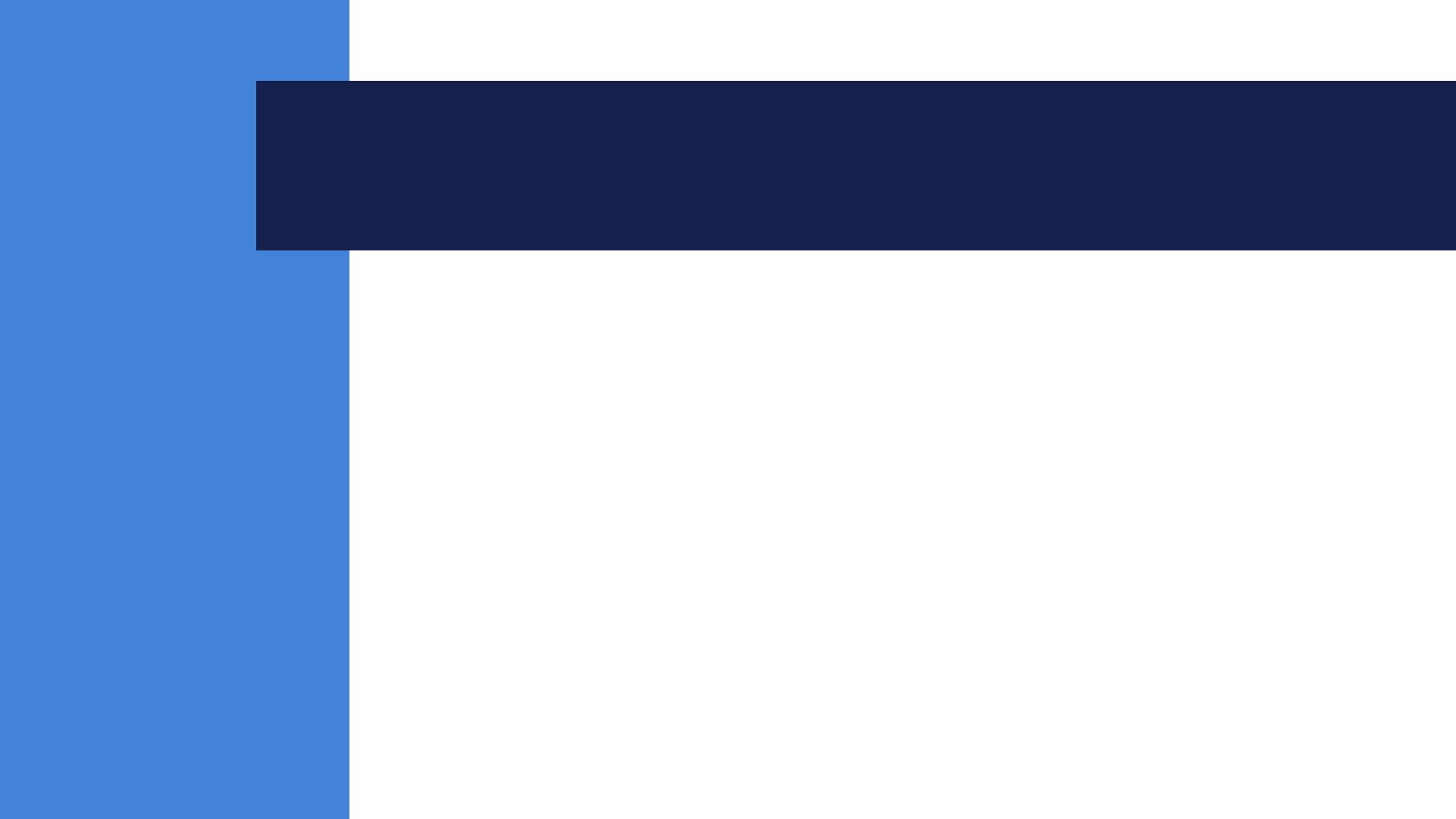 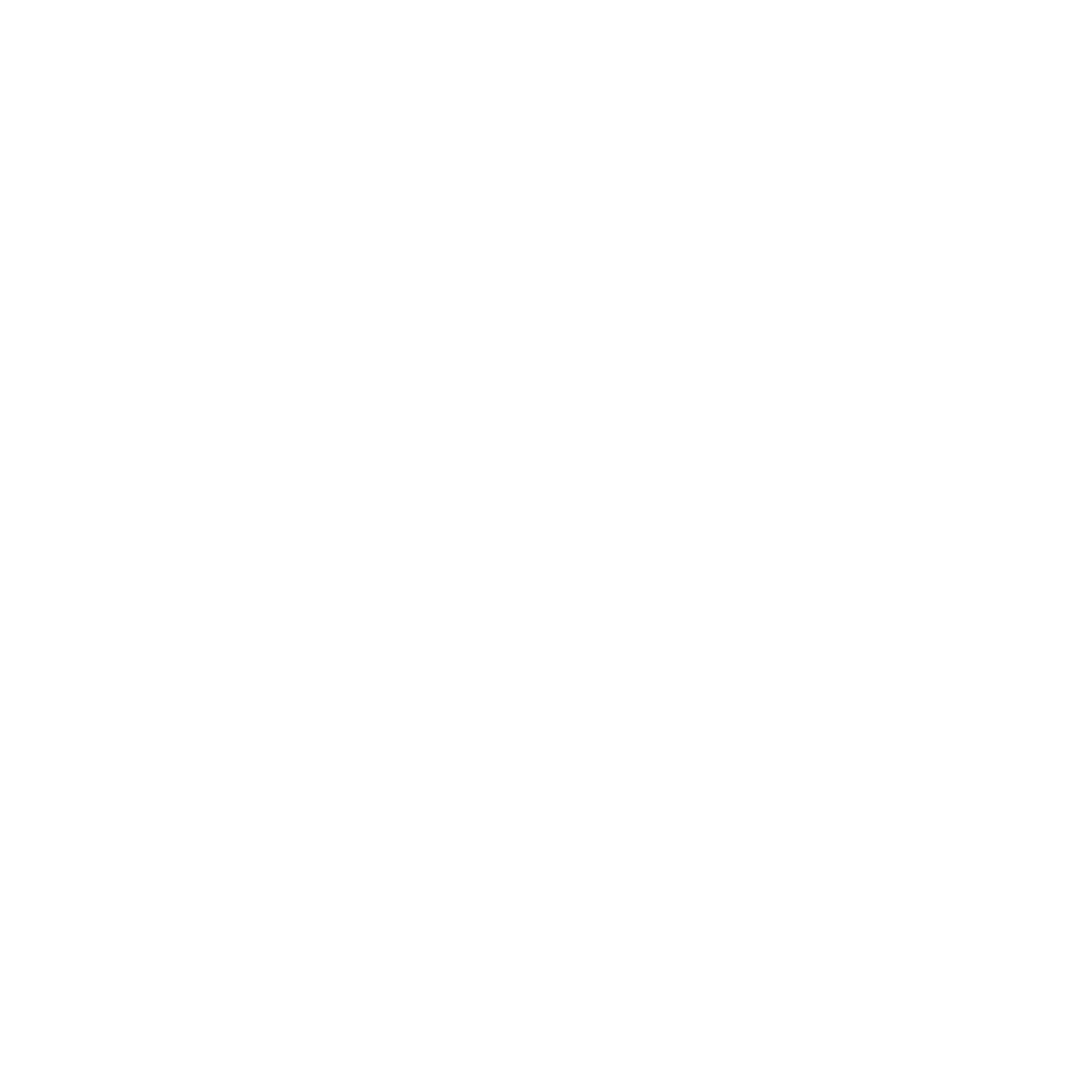 Voting Rights Act Cont.
Sec. 169 Cont.

Seeks to ensure electors are not impaired in voting, including, but not limited to:

having their votes counted
making the fundamental right to vote more accessible to qualified individuals, and 
ensuring equitable access for protected class members to opportunities to be admitted as electors and to vote.
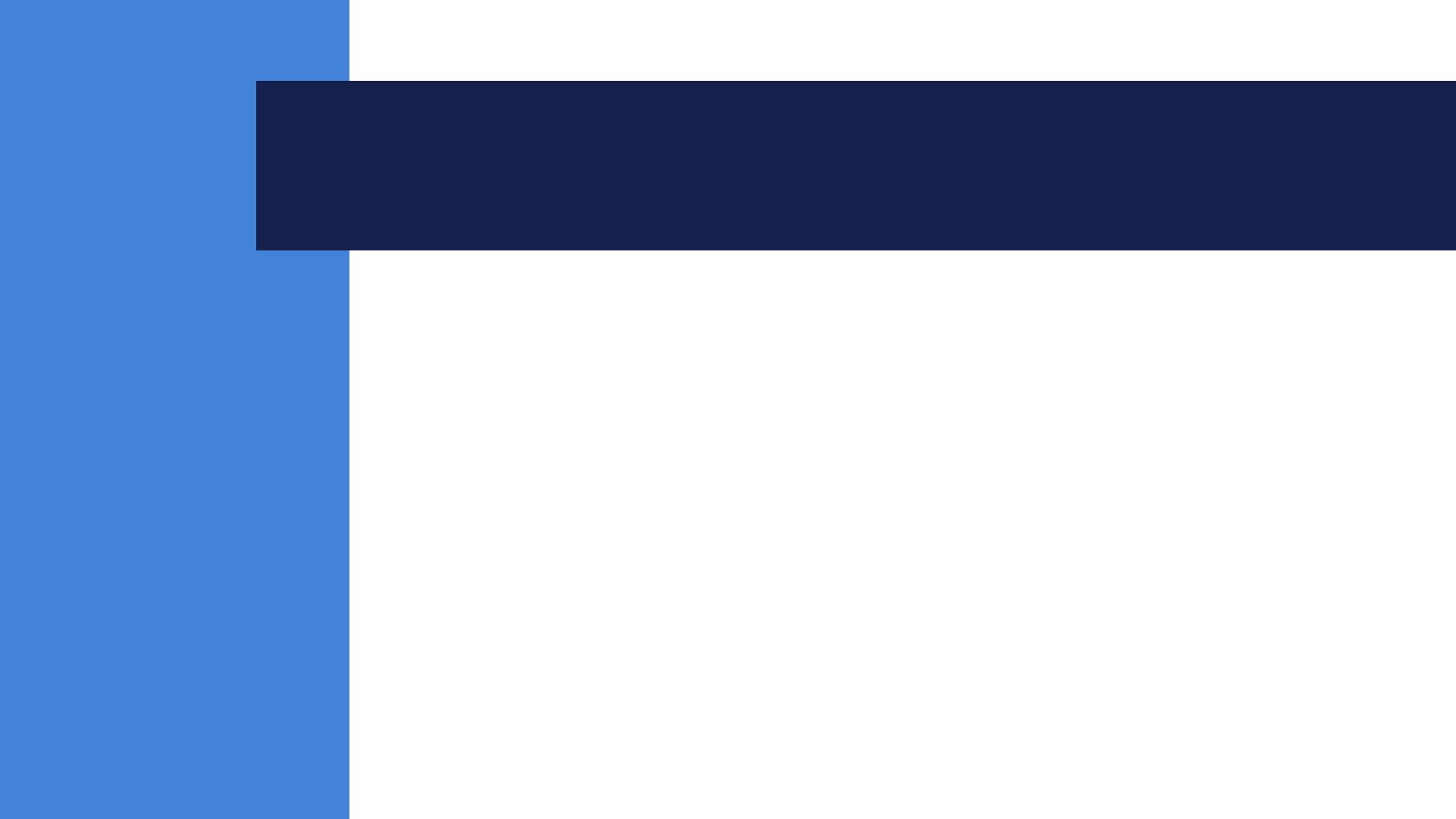 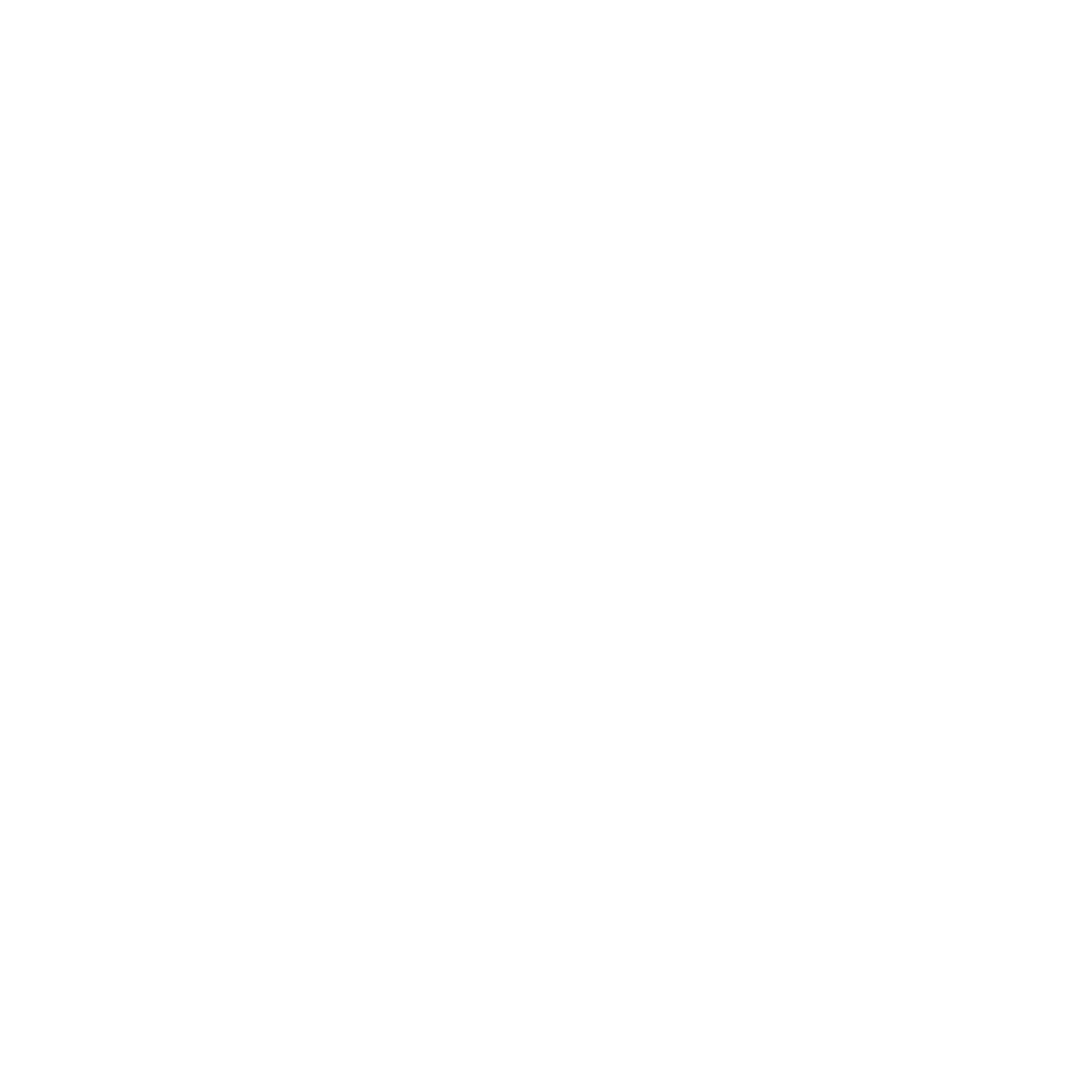 Voting Rights Act Cont.
We are still working on a full analysis for you.

SOTS is growing!
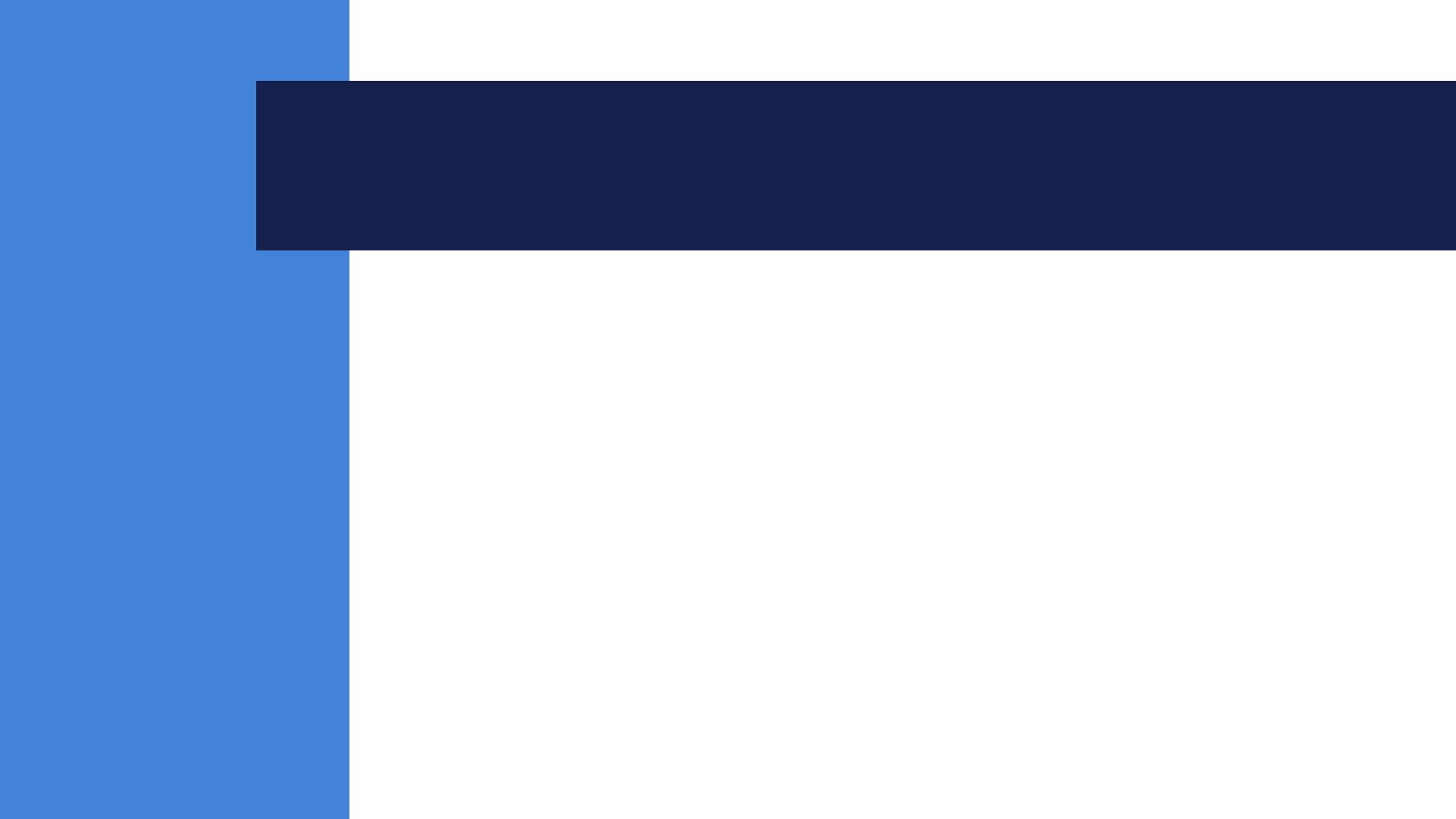 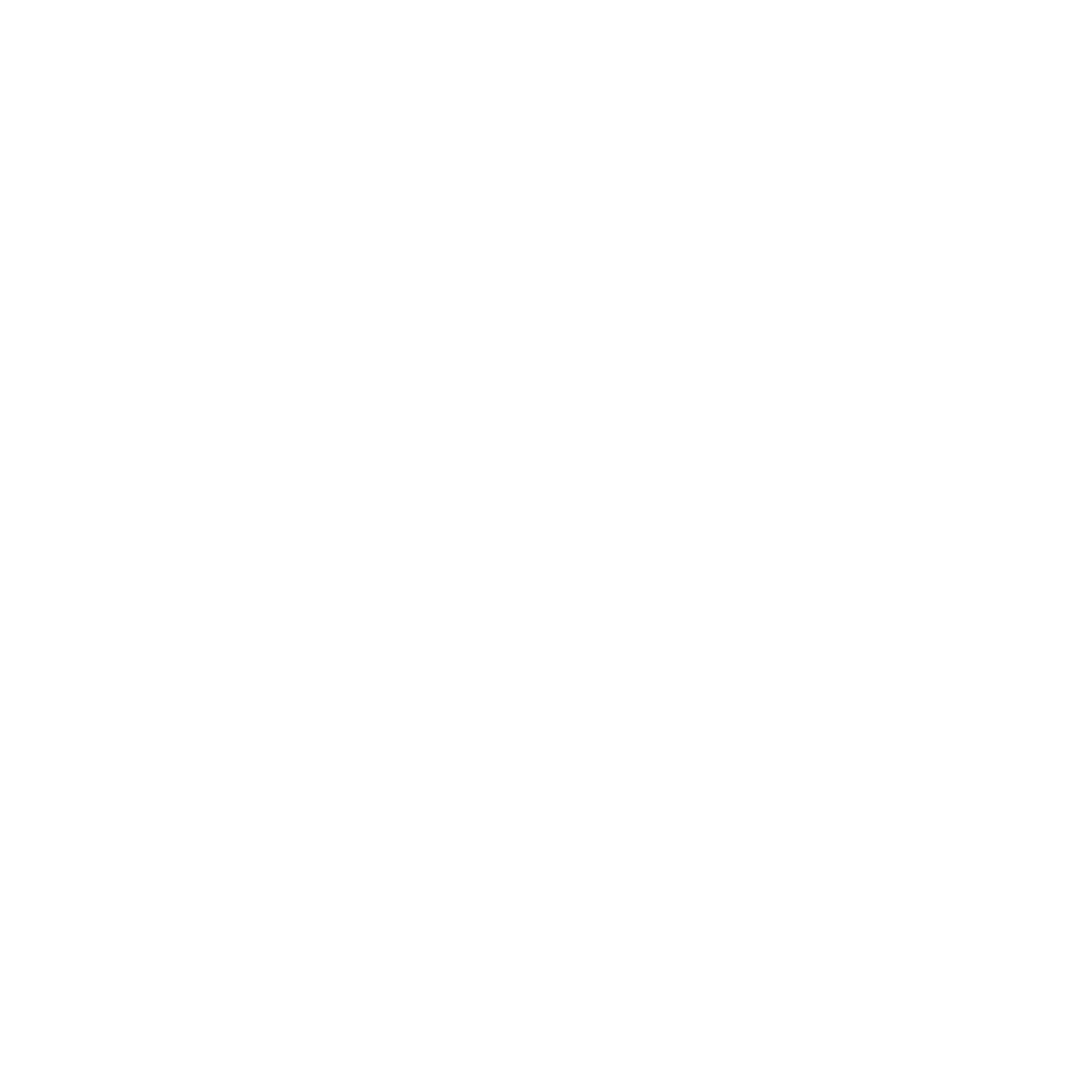 Upcoming Election Calendar Key Dates
October 6, 2023: Assign polling places to election and email polling place report to Lori at lori.magor@ct.gov.  Include central ab location and EDR location & number TC: Absentee ballots are available. ROVS & TC:  Certification of Ballot Ordered due.  Email to Laura.

October 17, 2023: Last day to designate Central AB location & Appoint Poll Workers.
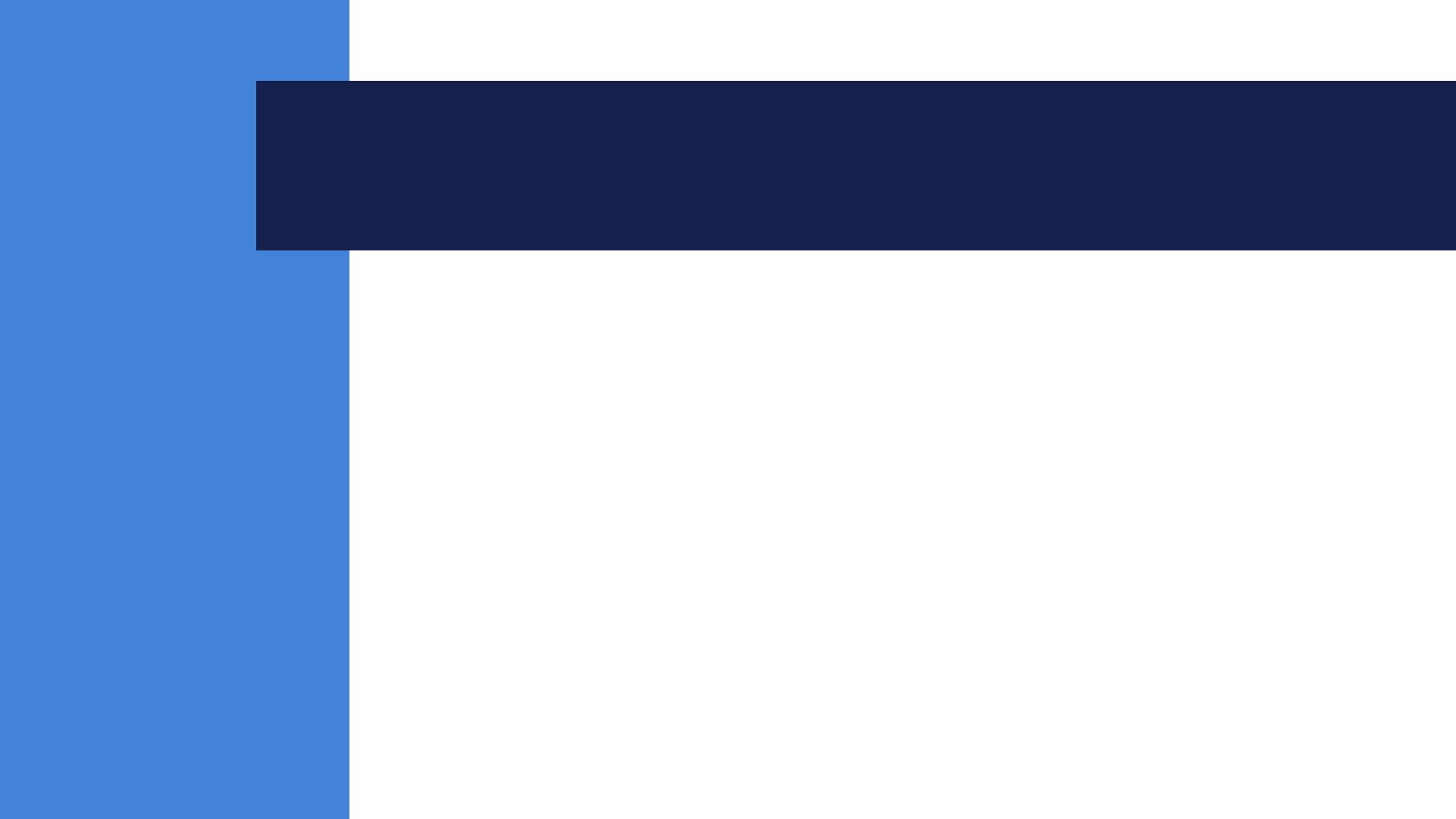 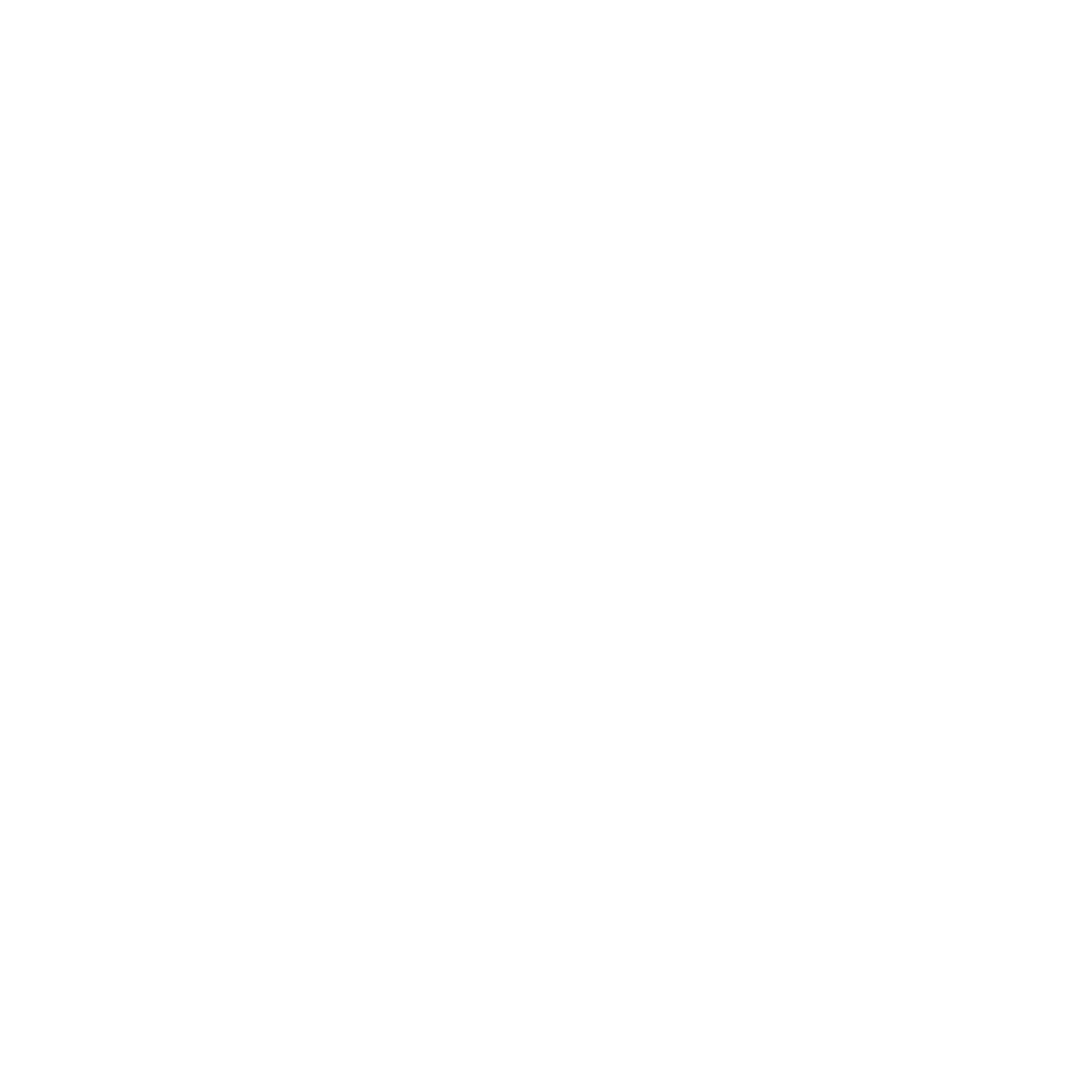 Upcoming Election Calendar Key Dates
October 25, 2023: Print & Review Tally Sheets from EMS.  Contact assigned EO if you have problems.  Not in Election Calendar!

October 31, 2023: Mail in Voter Registration Deadline.  AB check off MAY begin.
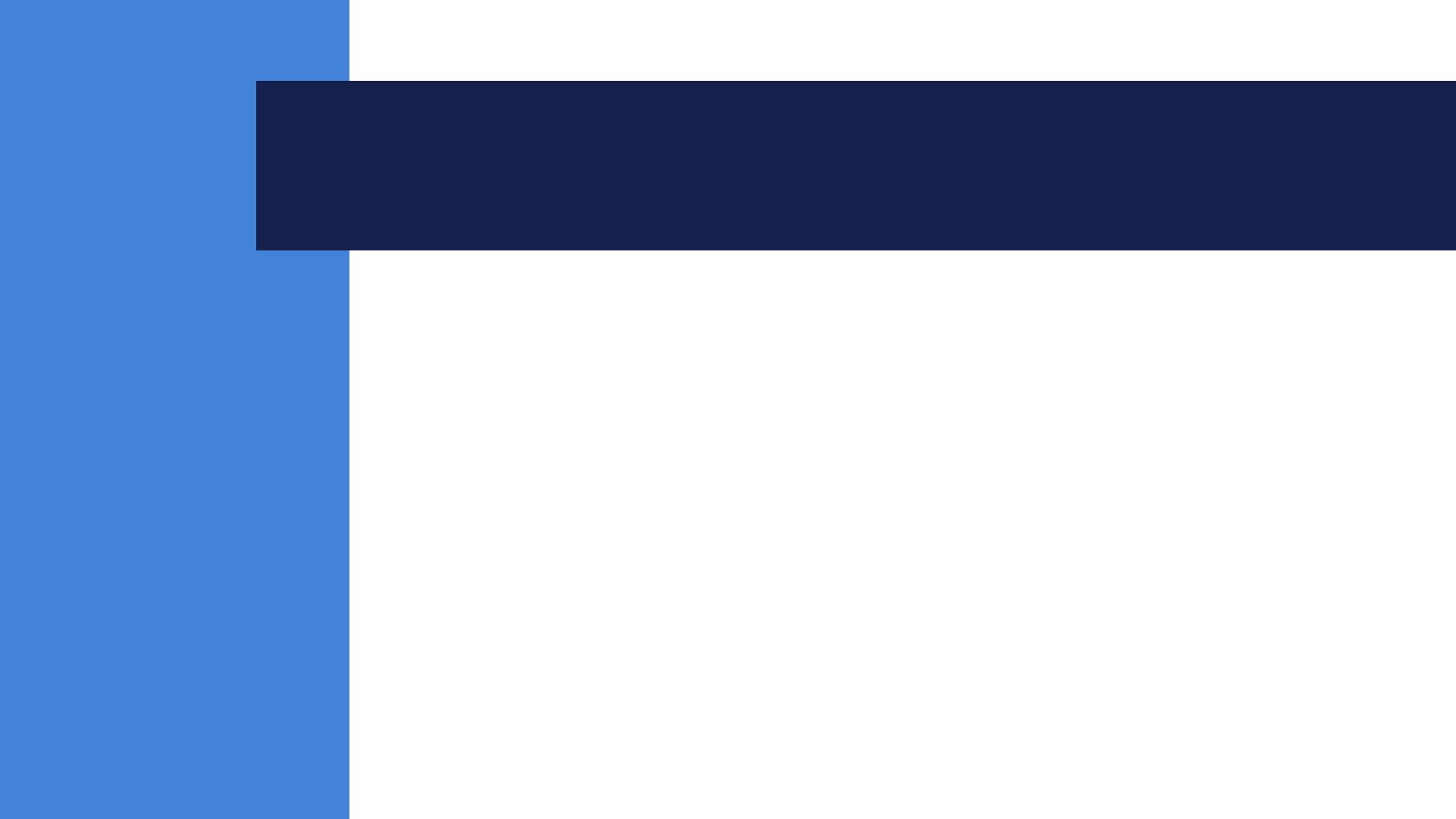 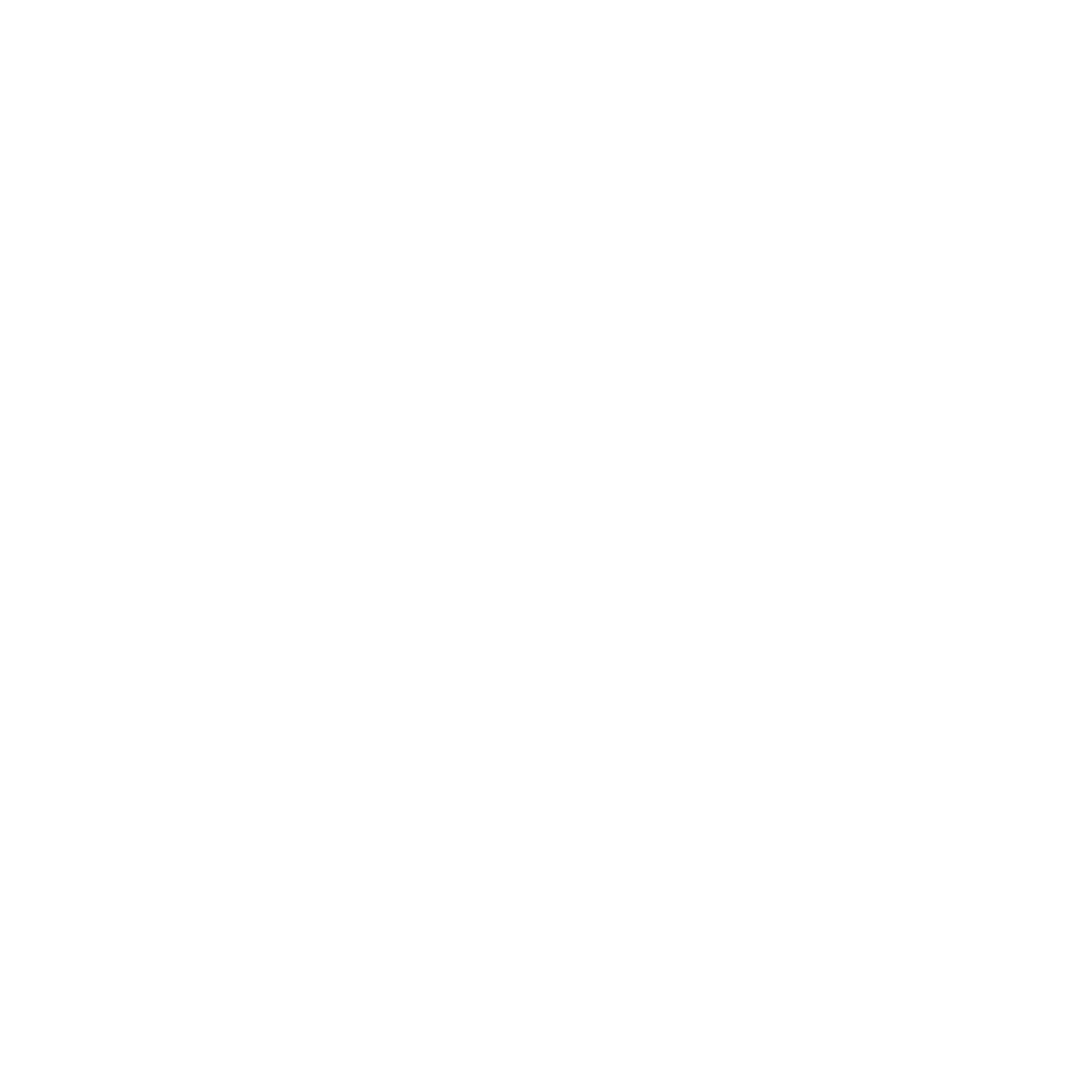 Upcoming Election Calendar Key Dates
November 1, 2023: Last day to provide official registry list to Town Clerk.

November 5, 2023: Last day for Town Chairs to provide list of unofficial checkers.

November 6, 2023: Last day for supervised Absentee Balloting.
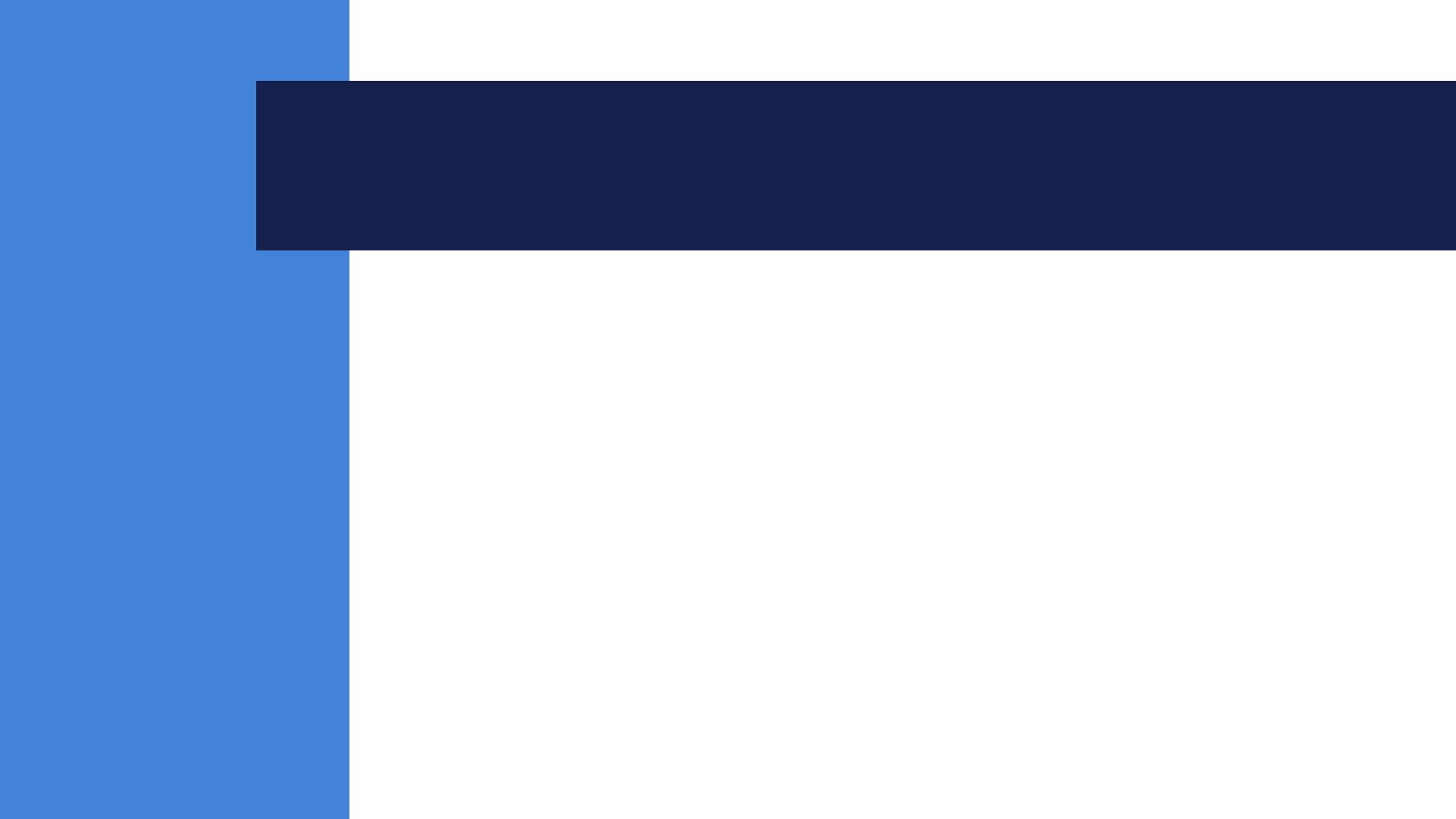 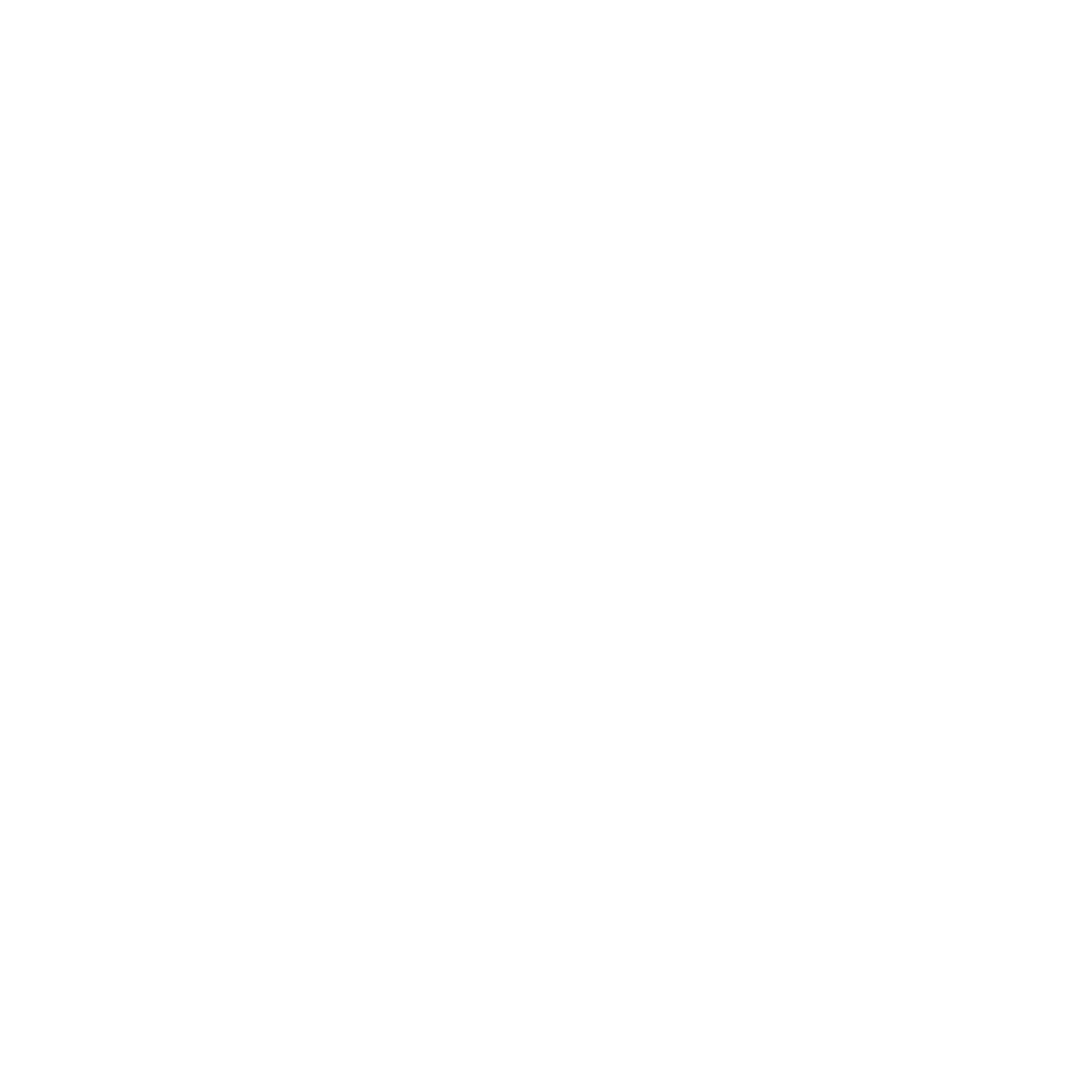 Upcoming Election Calendar Key Dates
November 7,2023: Election Day!

 Have Head Moderator sign into EMS during the day and “start” return.
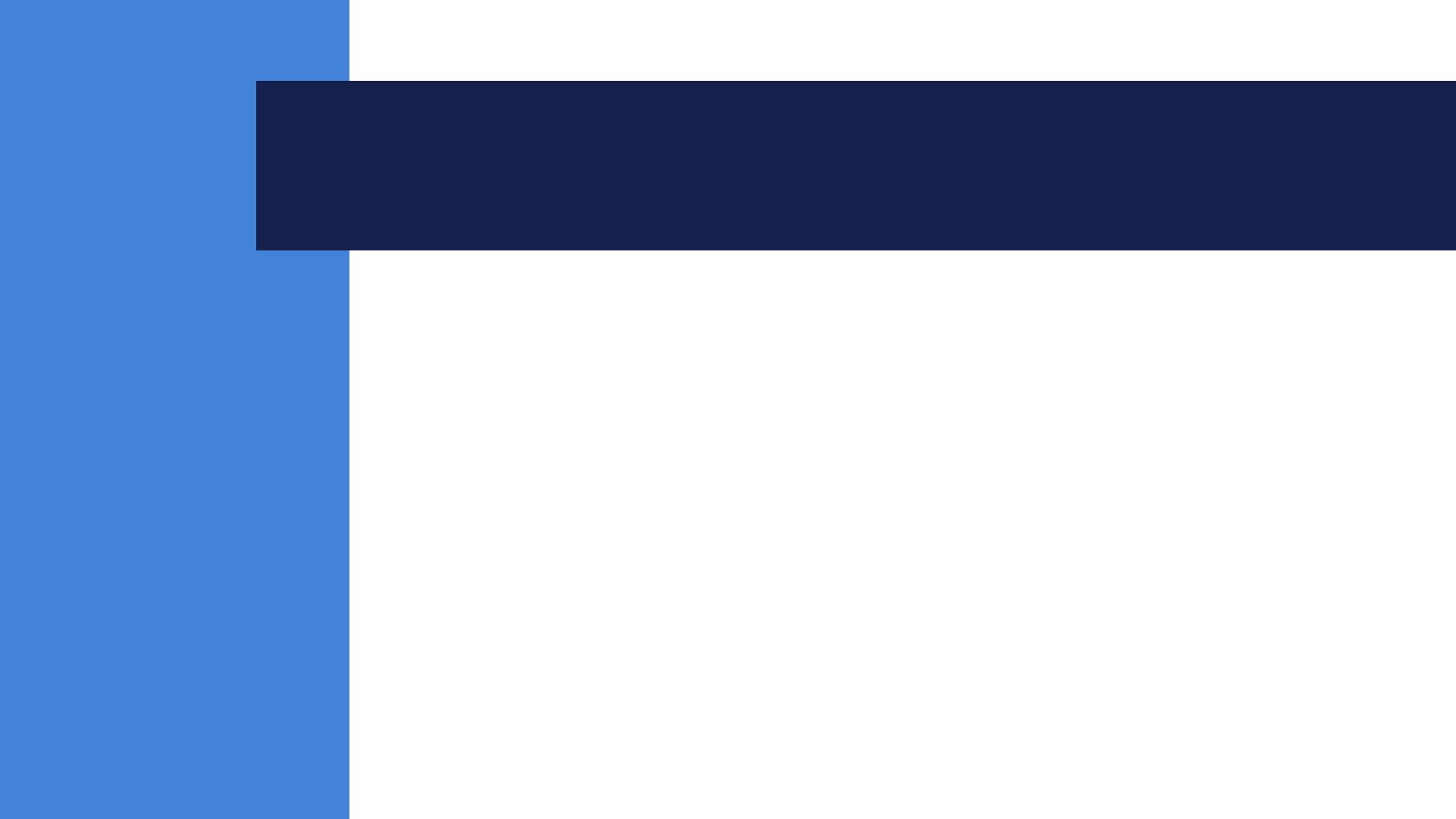 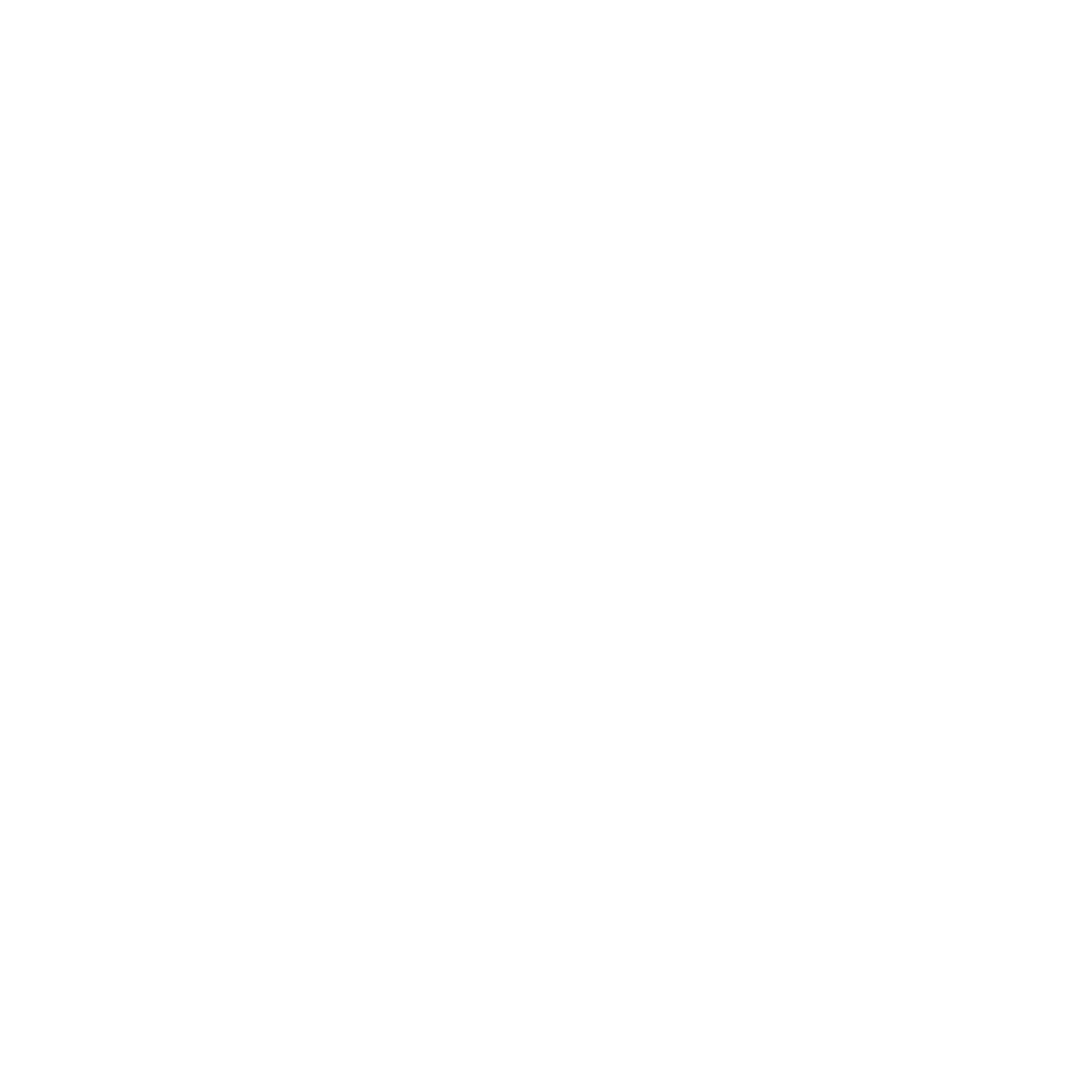 CVRS Passwords
Did you know you can reset your password?


You need to have access to your admin account.


If you do not have that, SOTS can help you.


More to come on this in the near future!
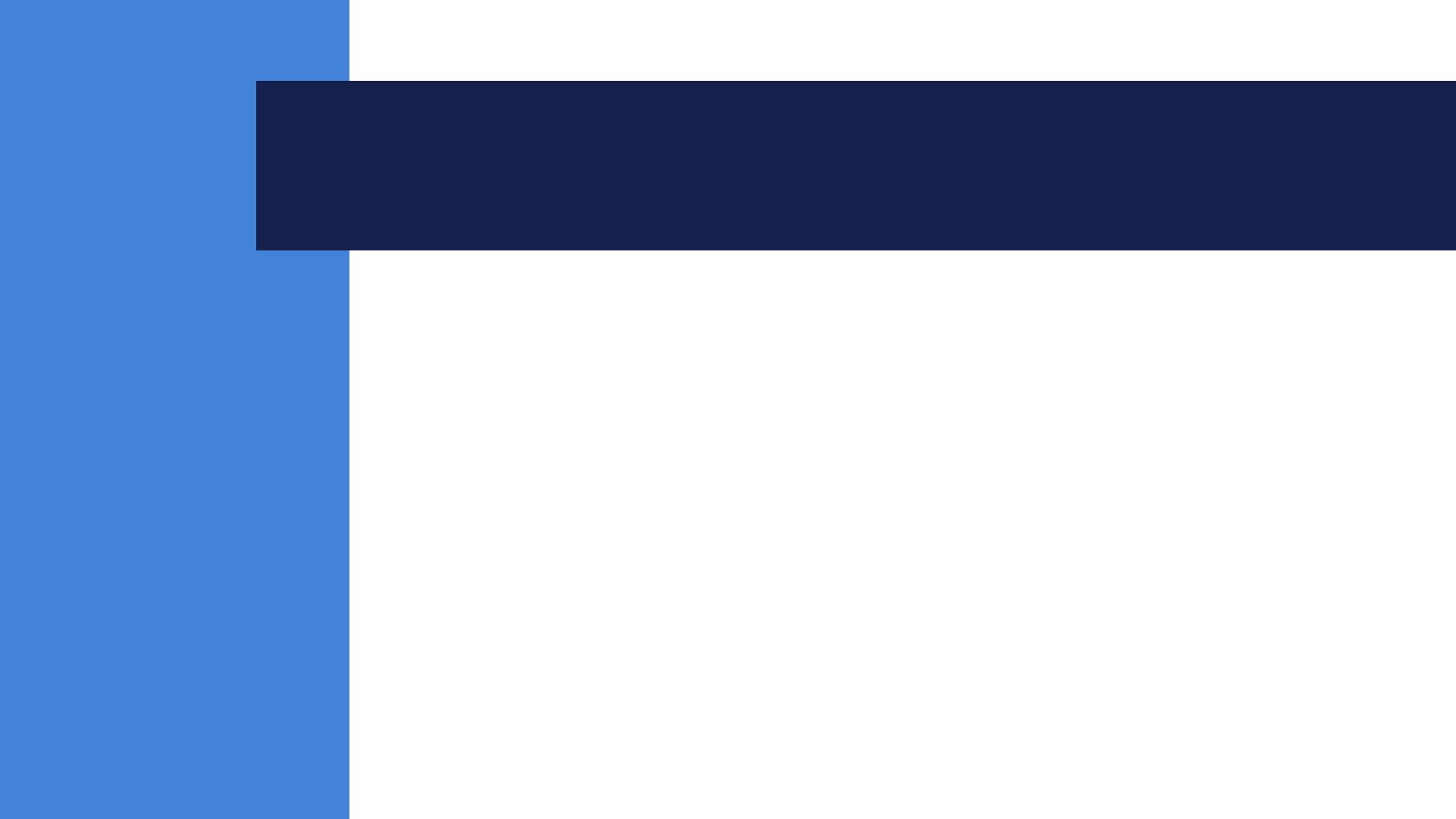 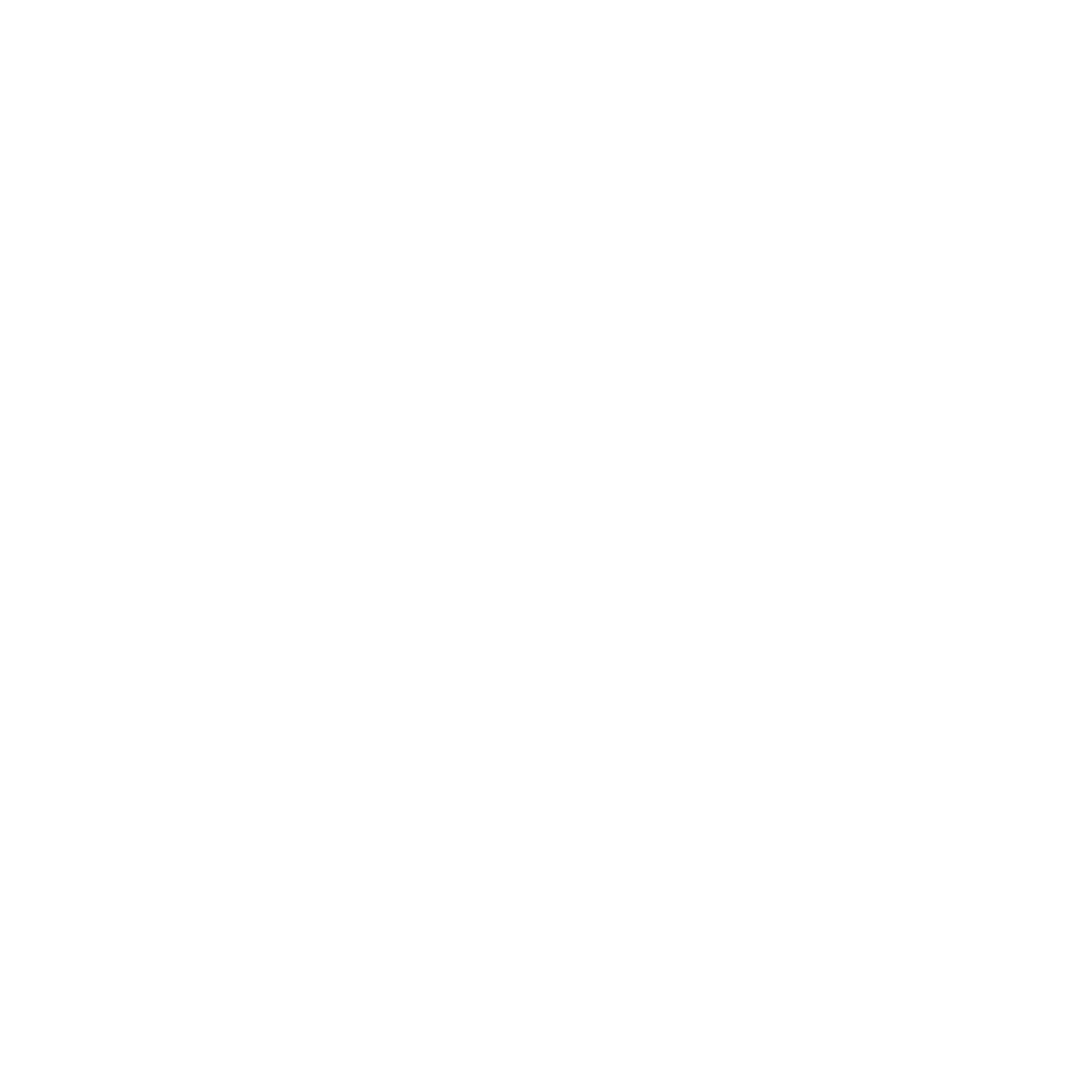 The Kitchen Sink
Yes, we are aware of and working on issues with the DMV 

Yes, early voting manual is forthcoming…but
Need a live set up to CVRS
Location should have sufficient parking
We REALLY do not want you to skimp on poll workers

 KNOWiNK is next and will illuminate some of the new system capabilities for you!
Thank you!
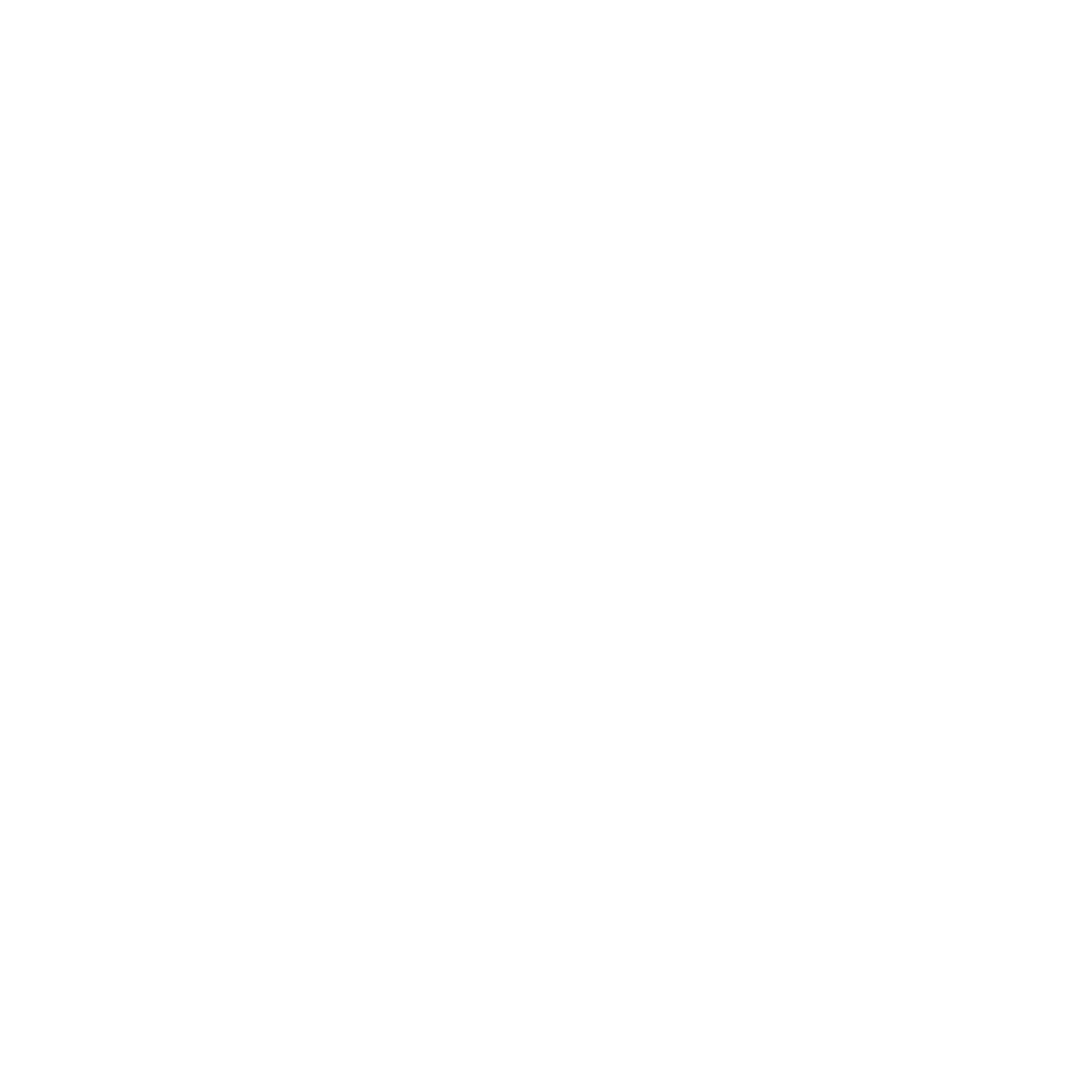 Aida R. Carini
Aida.Carini@ct.gov
860.509.6123